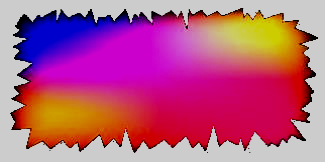 الوحدة التاسعة
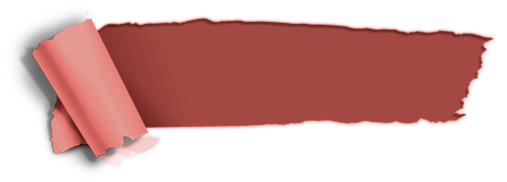 المشكلات الاجتماعية
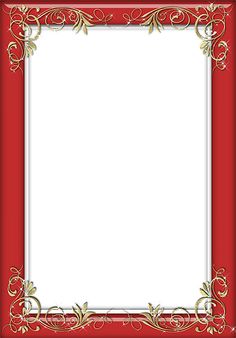 الدرس الأول
9- 2
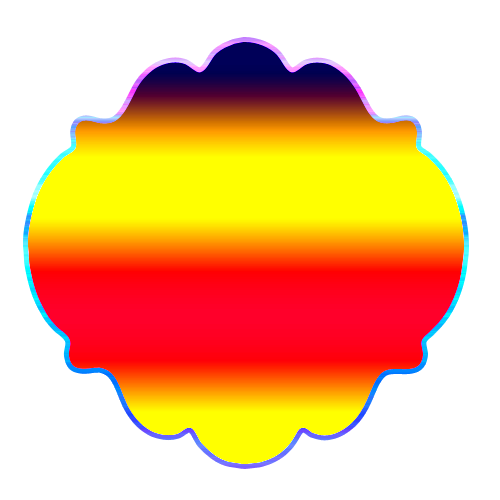 أهم المشكلات الاجتماعية في المجتمع السعودي
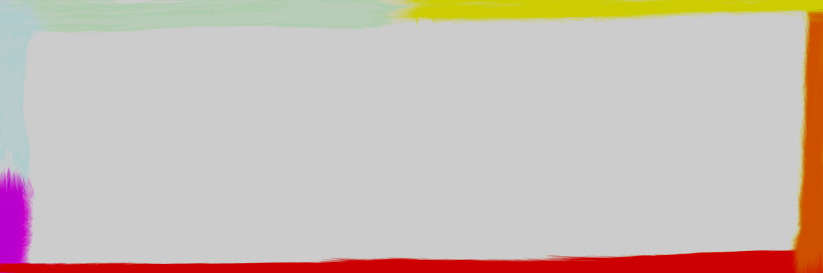 ماذا سنتعلم؟
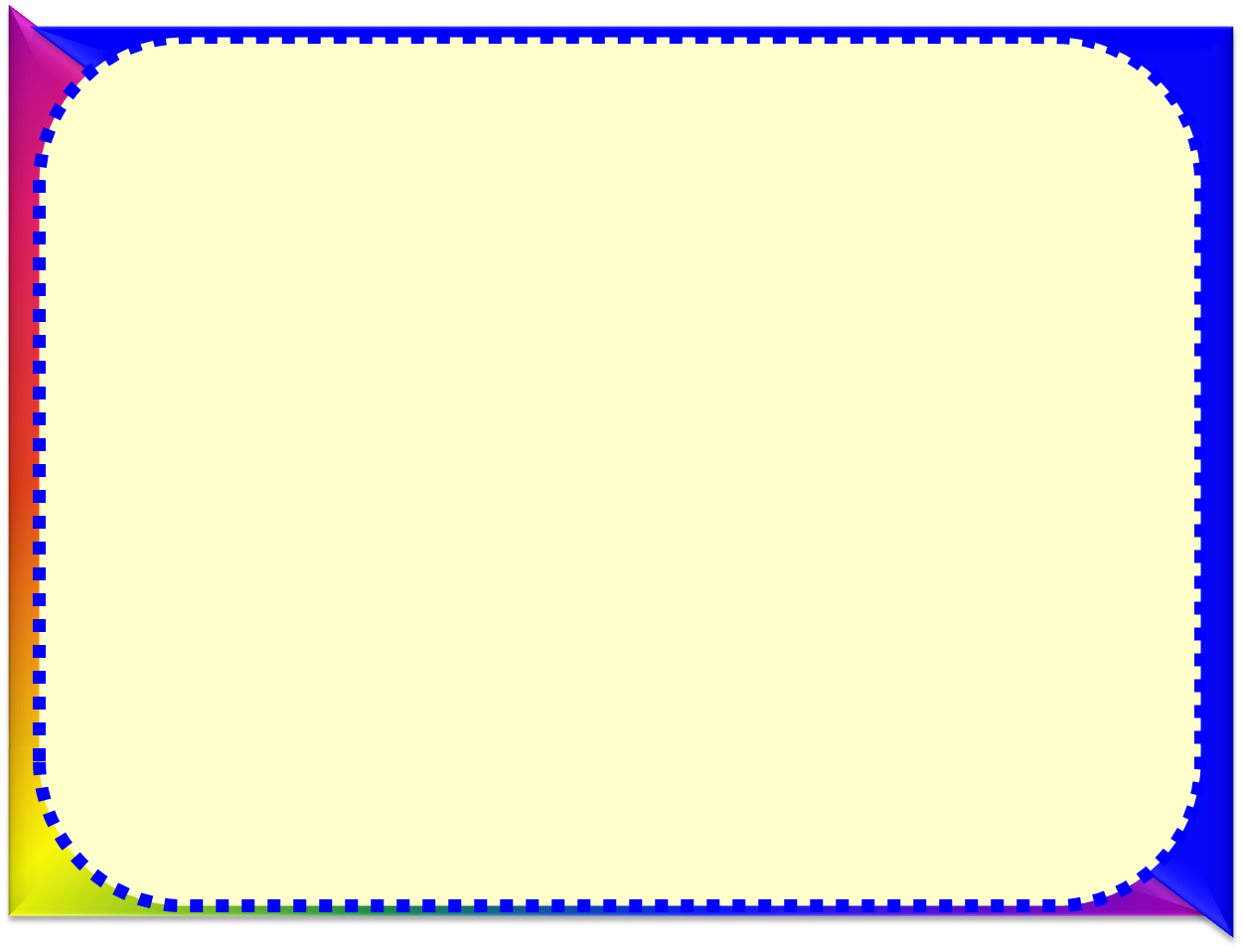 مشكلة إساءة استخدام قنوات التواصل 
  الاجتماعي والتقنية الحديثة:
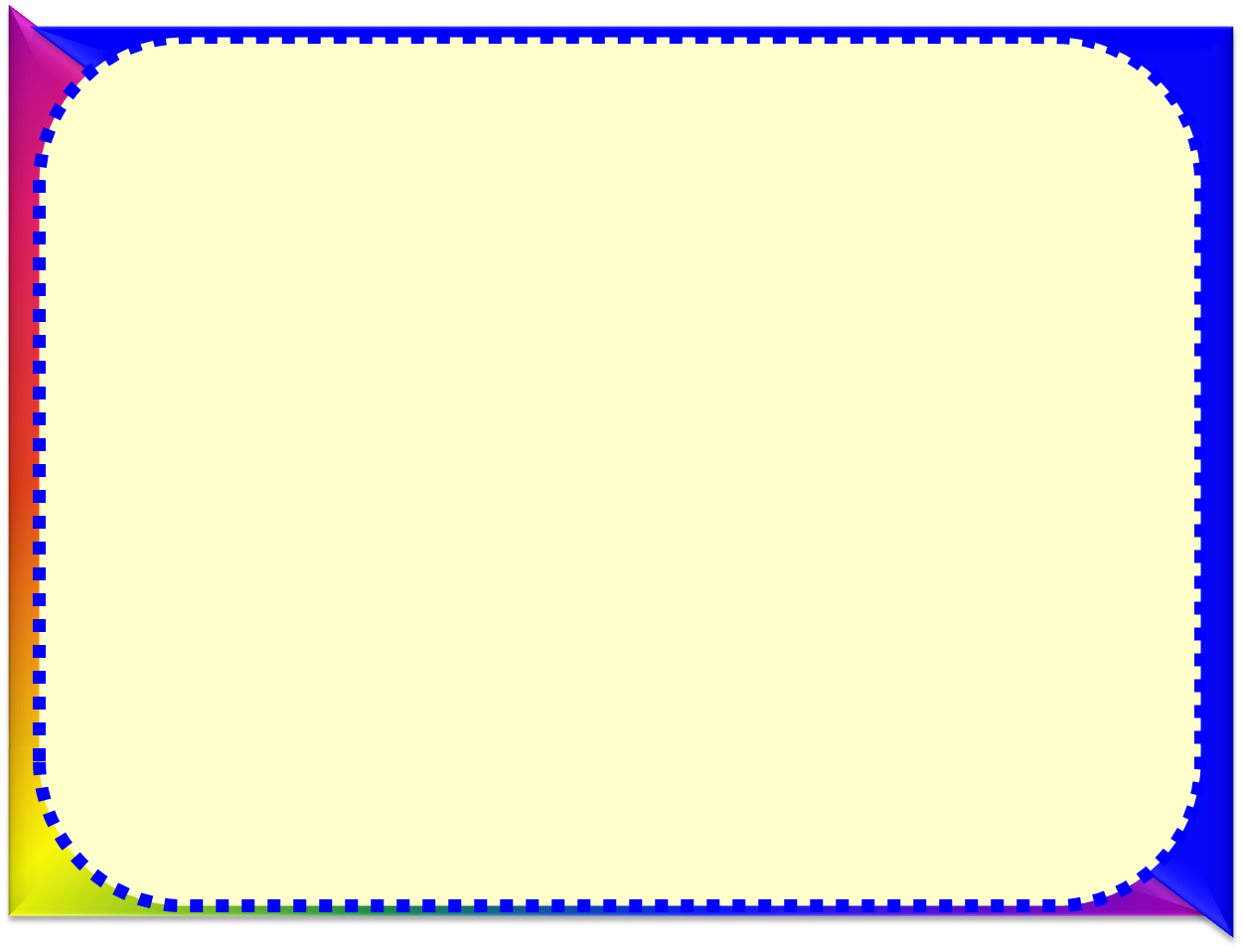 شبكات التواصل الاجتماعي.
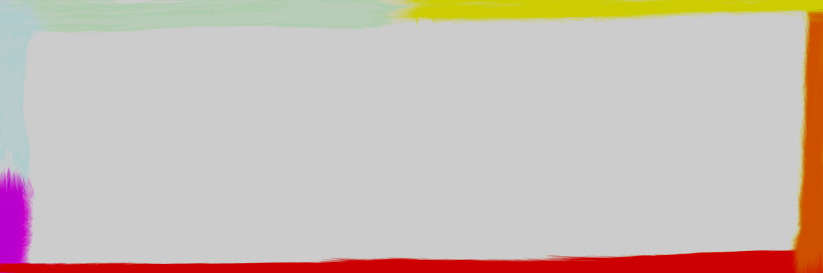 ماذا سنتعلم؟
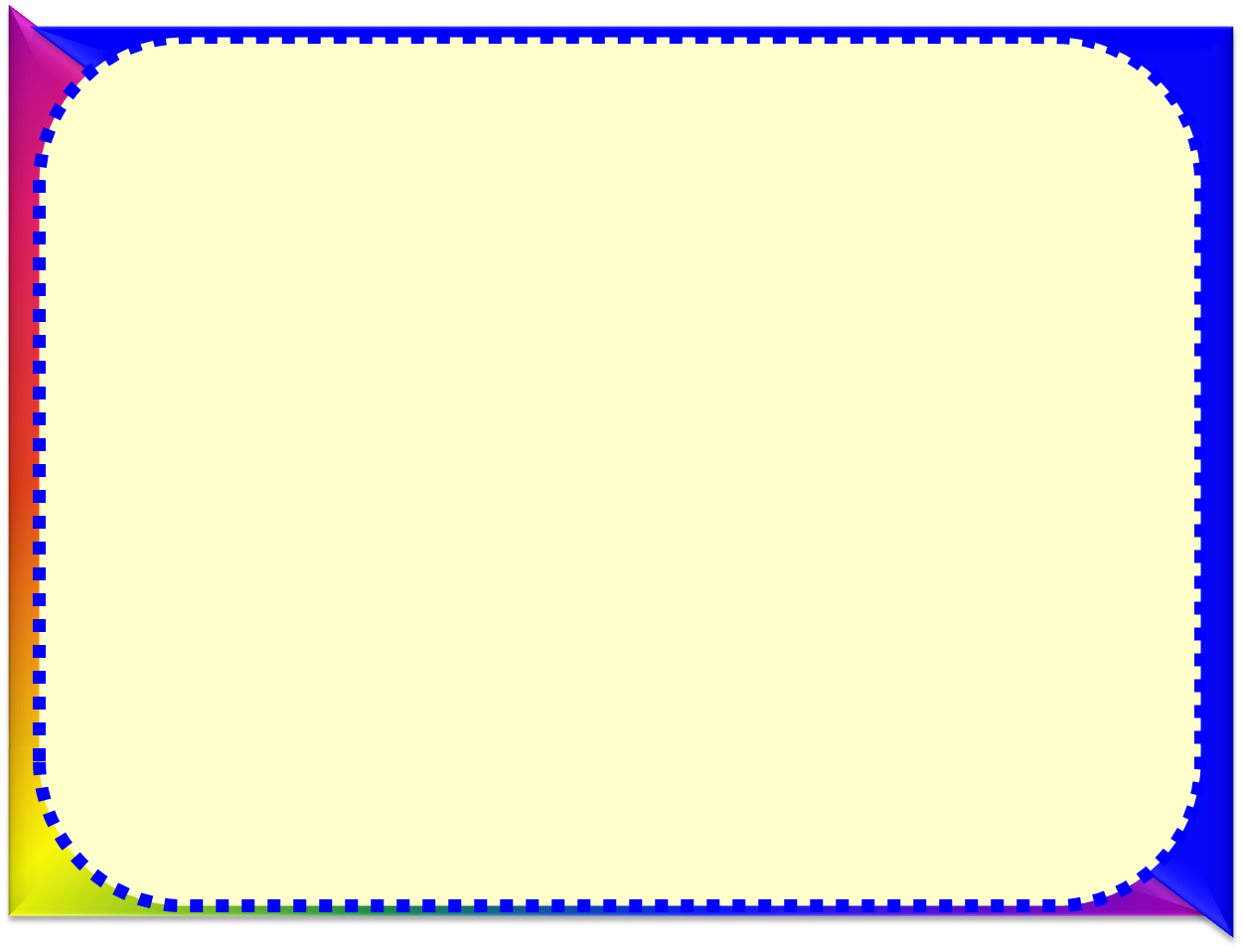 ايجابيات وسلبيات استخدام قنوات التواصل   
  الاجتماعي.
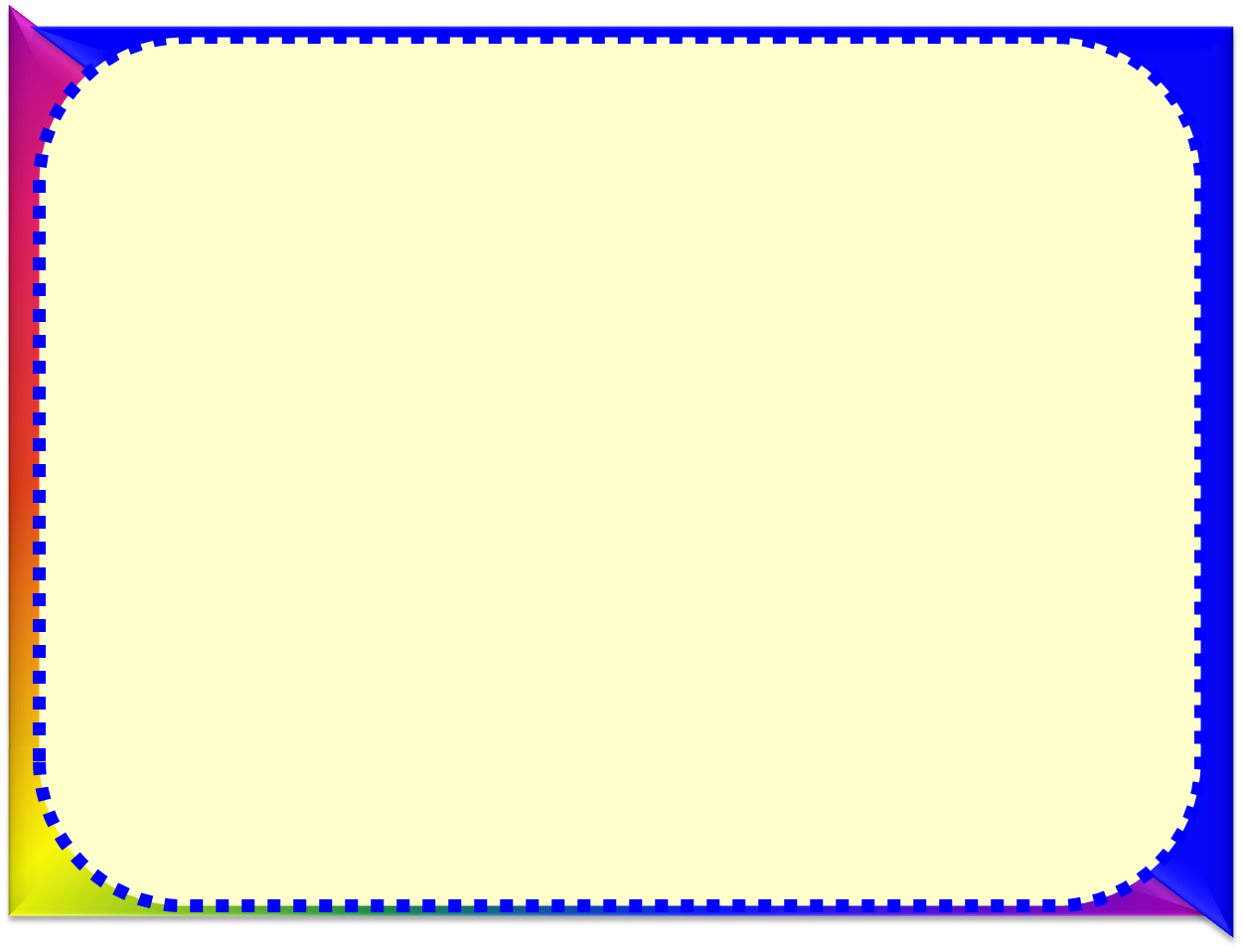 أهم الأساليب العلمية لمواجهة المشكلة والحد 
   منها.
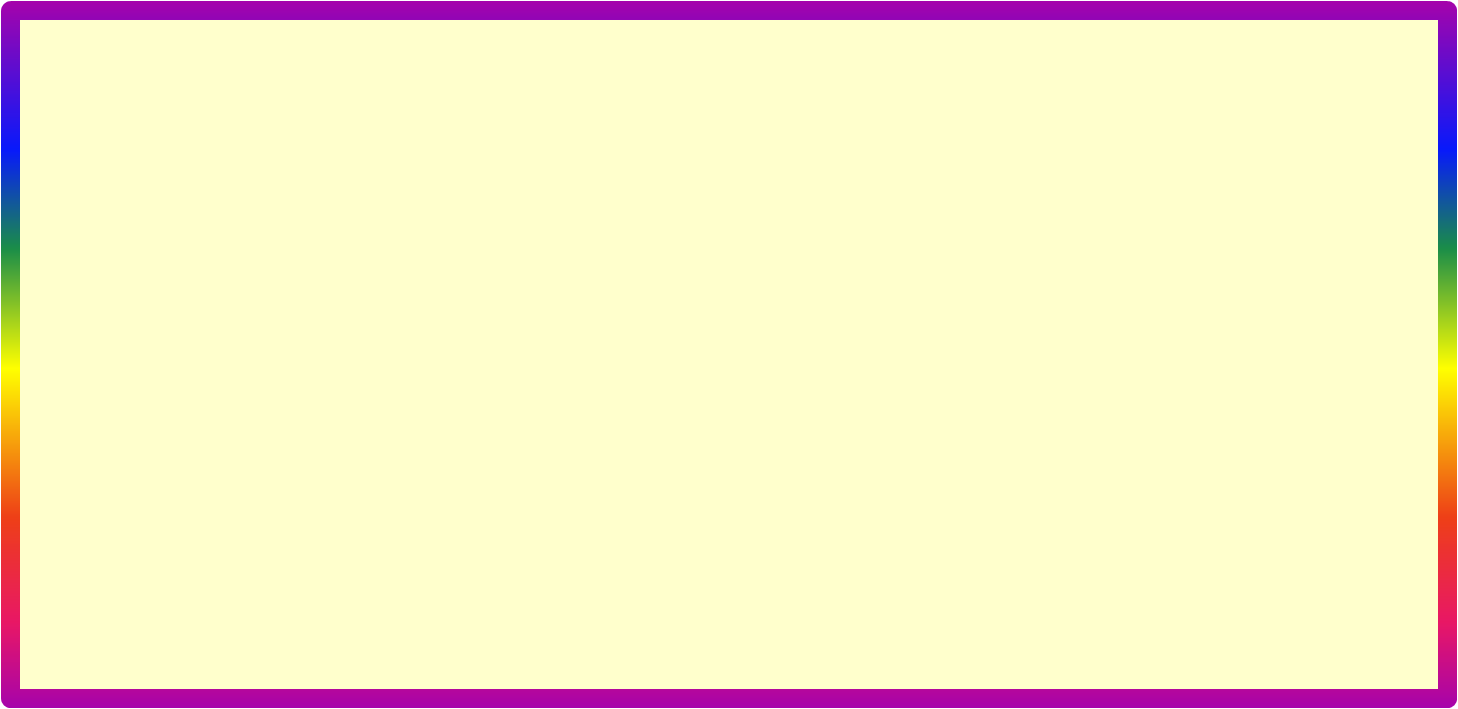 مشكلة إساءة استخدام قنوات التواصل الاجتماعي والتقنية الحديثة
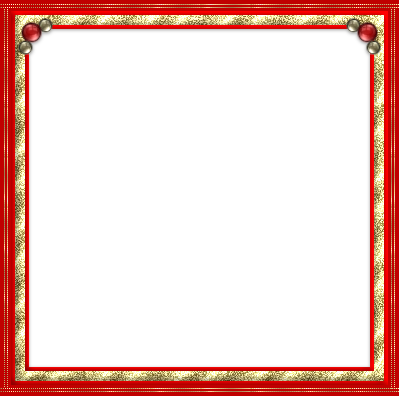 شهد القرن الماضي ثورة معلوماتية ساهمت في إيجاد تقنيات اتصال حديثة ساعدت على تقريب مجتمعات العالم وربطها، وقد تبلورت تقنيات الاتصال الحديث في قنوات عدة منها (تقنية البث الفضائي، وشبكة الإنترنت، والهاتف الذكي) الأمر الذي أثر في أنماط التفاعل الاجتماعي
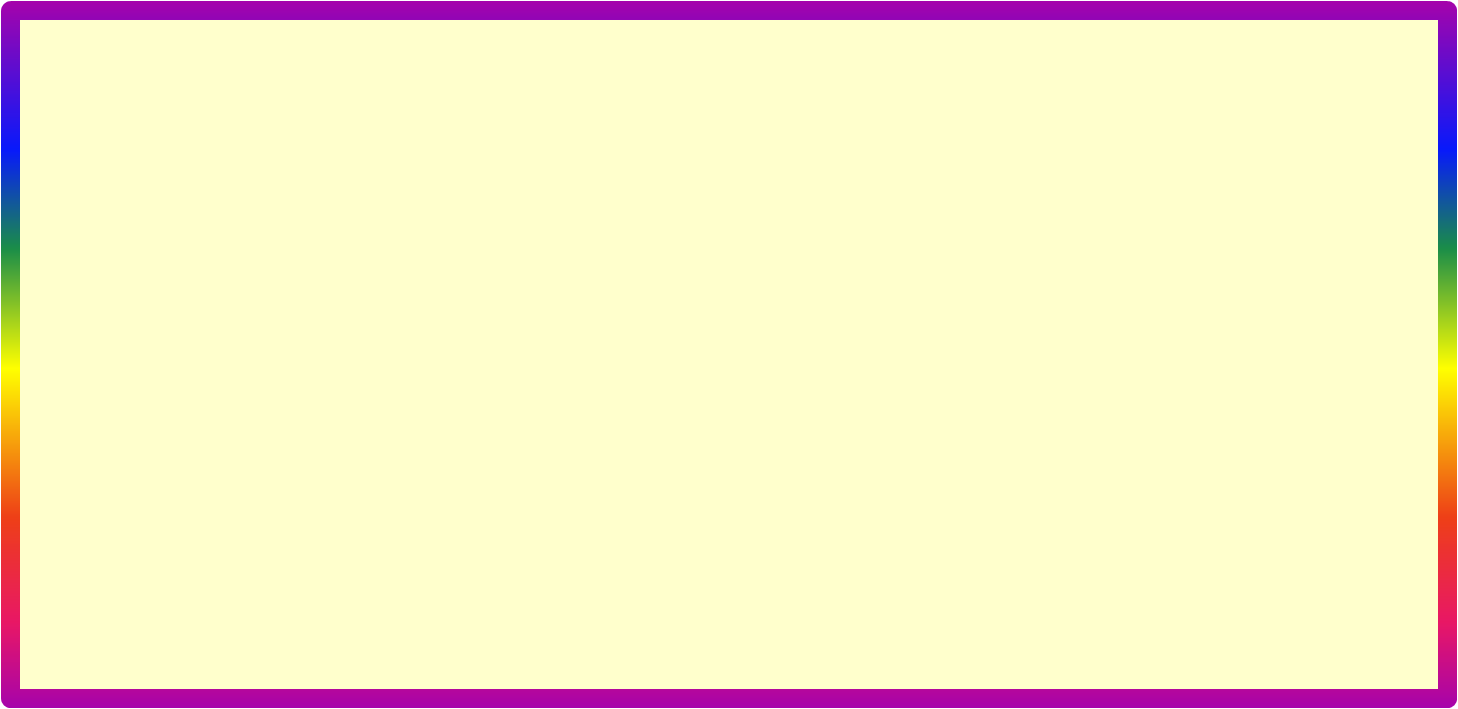 مشكلة إساءة استخدام قنوات التواصل الاجتماعي والتقنية الحديثة
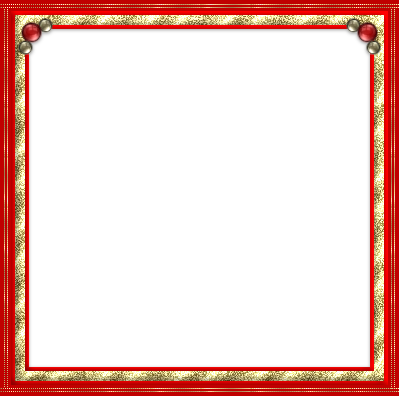 وتغيير صور العلاقات الاجتماعية وخاصة لدى فئة الشباب، فالشباب يعيش في ظل عالم تقني ومجتمع افتراضي سيطر على أكثر اهتماماتهم واخذ الكثير من أوقاتهم، ومن بين أبرز تلك الاهتمامات التواصل الاجتماعي الذي توفر لهم عن طريق شبكات اجتماعية على الإنترنت،
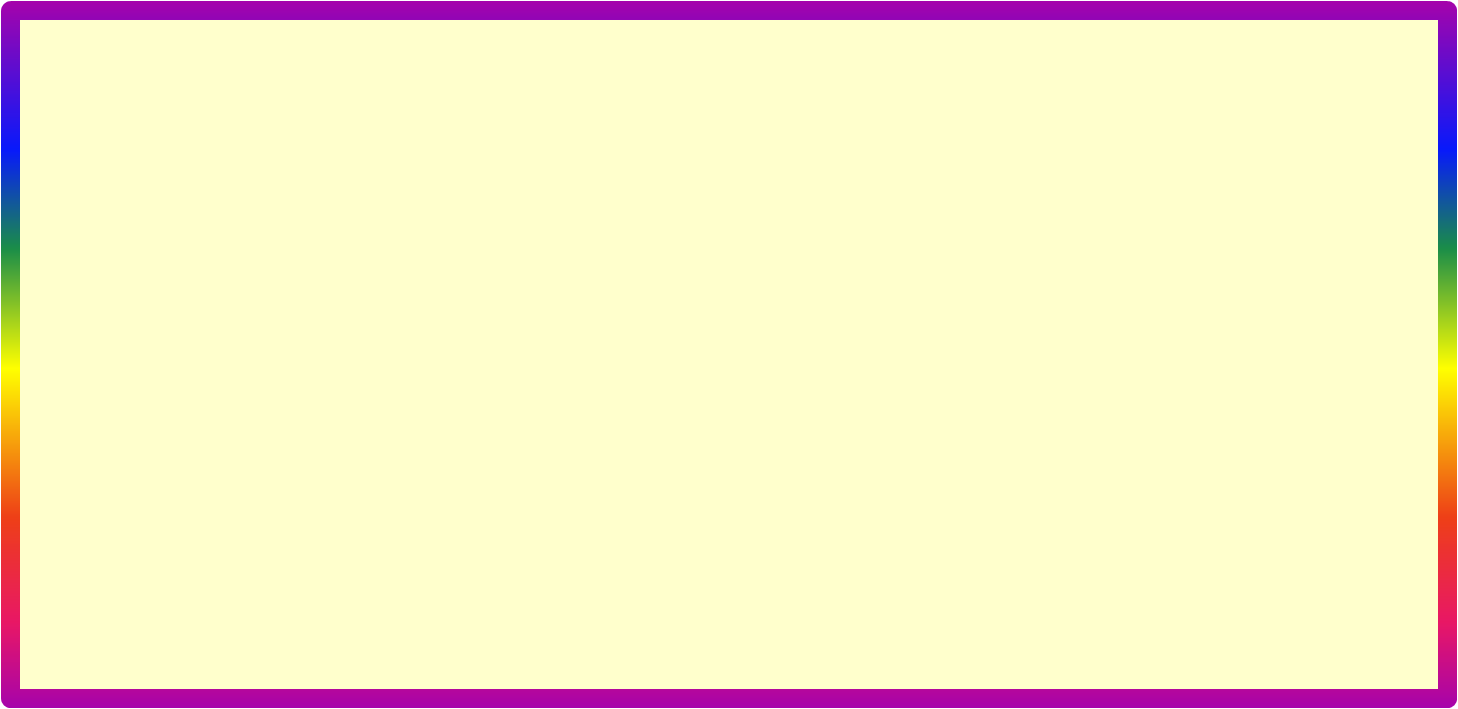 مشكلة إساءة استخدام قنوات التواصل الاجتماعي والتقنية الحديثة
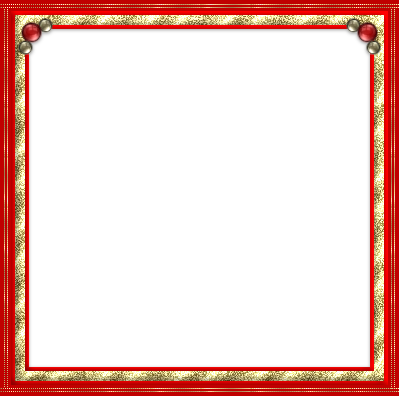 وكان لهذا العالم أثره الكبير على الهوية الاجتماعية والوطنية وعلى الترابط الاجتماعي داخل المجتمع الواحد، وأثر على حياة الناس عموماً، سواء بشكل سلبي أو إيجابي ولا توجد وسائل أو طرق محددة يتقي منها المستخدم الأضرار التي قد تصل إليه.
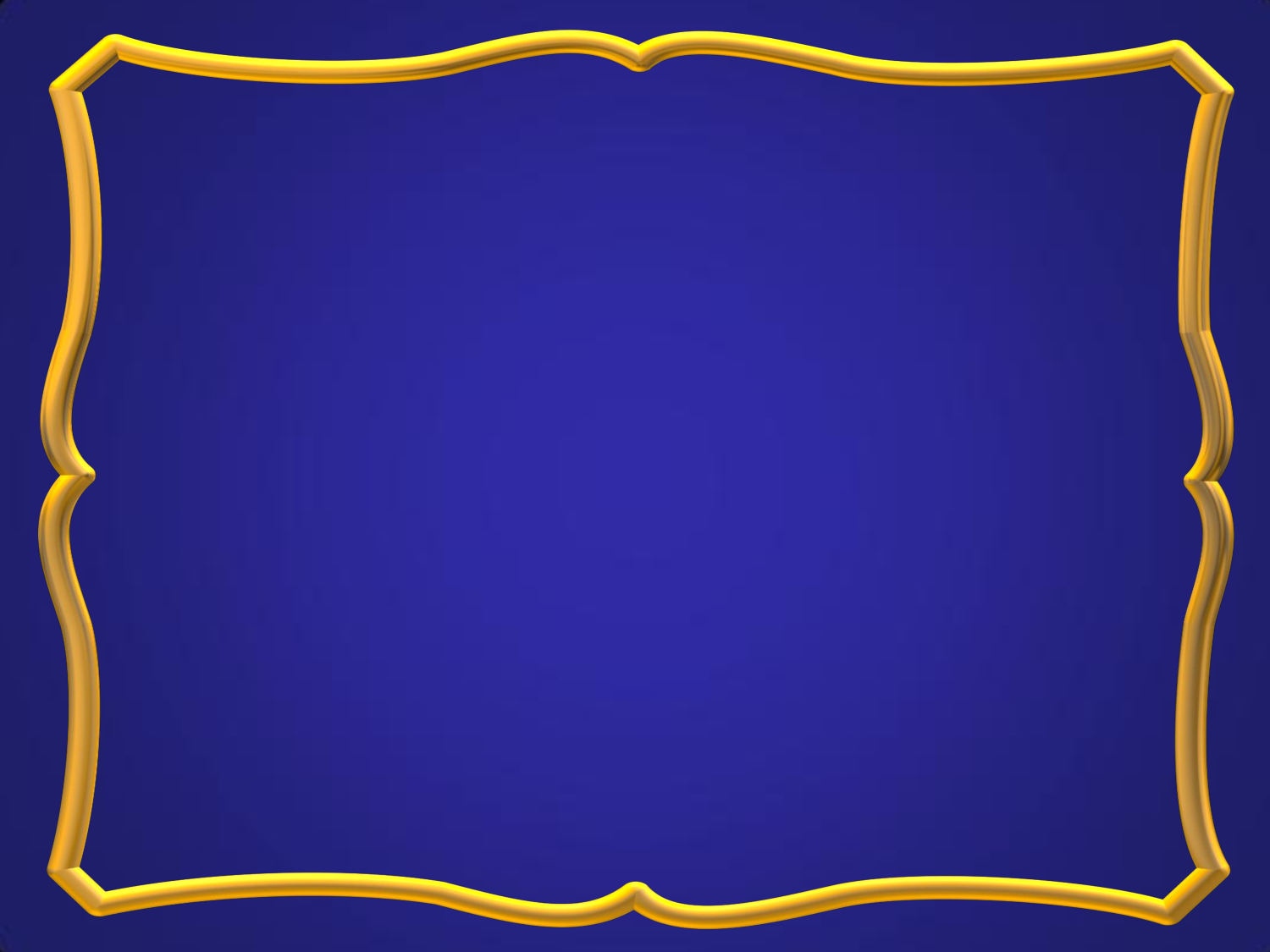 شبكات التواصل الاجتماعية (قنوات التواصل الاجتماعي Social Media)
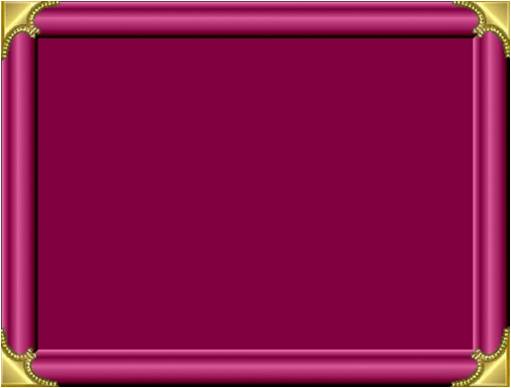 مصطلح يطلق على مجموعة من المواقع على شبكة الإنترنت العالمية (World Wide Web) التي تسمح للمشترك فيها بإنشاء موقع خاص به ومن ثم ربطه من خلال نظام اجتماعي إلكتروني مع أعضاء آخرين،
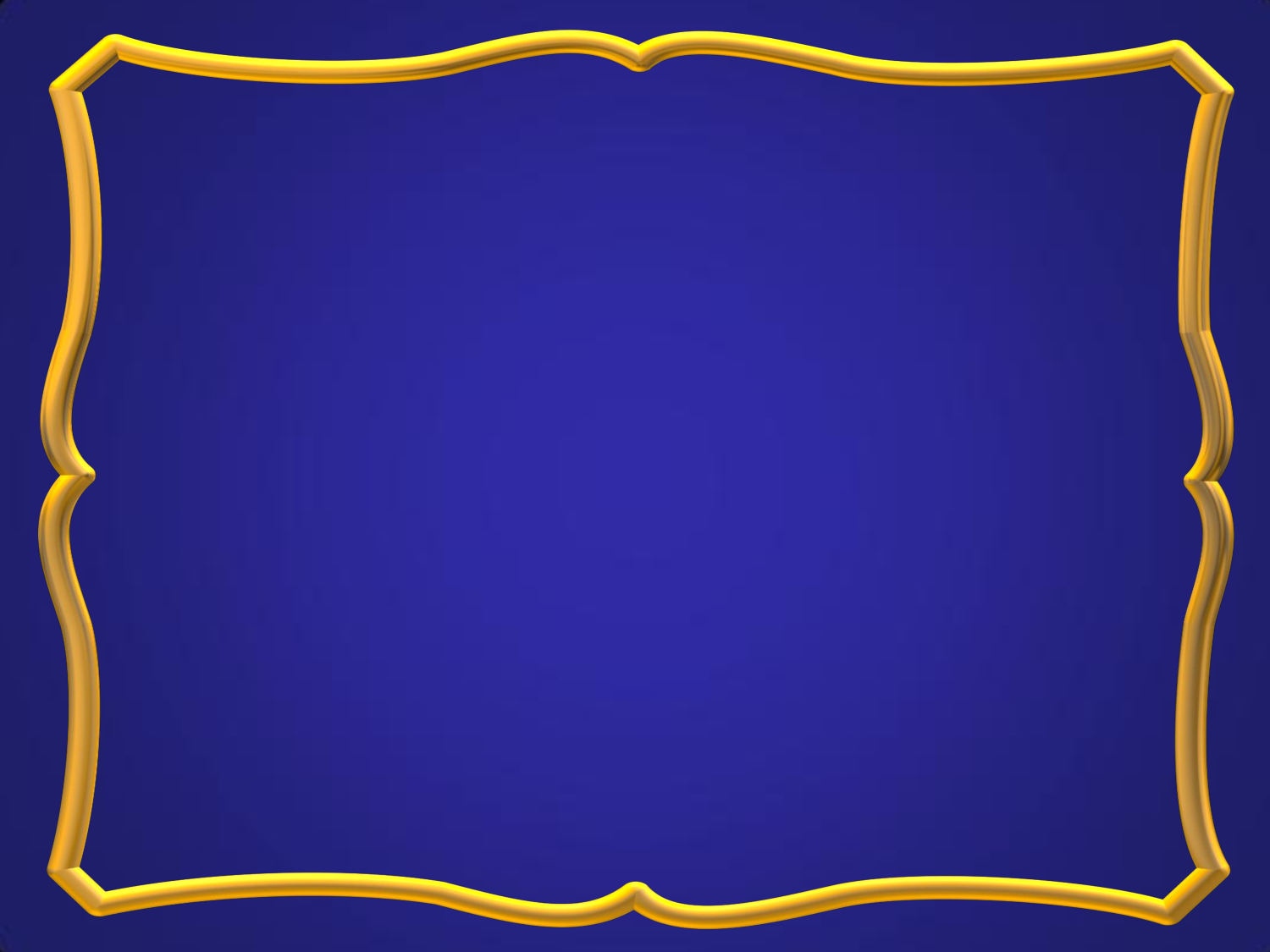 شبكات التواصل الاجتماعية (قنوات التواصل الاجتماعي Social Media)
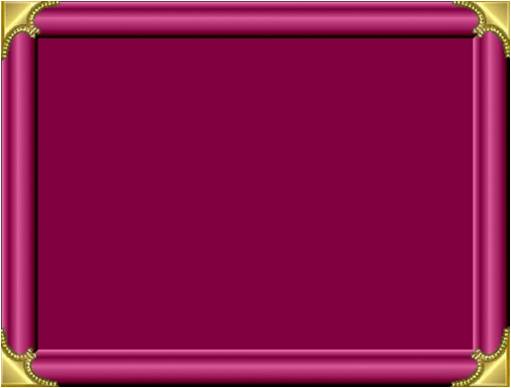 وصفت بالاجتماعية لأنها تتيح التواصل مع الأصدقاء والزملاء وتقوي الروابط بين أعضاء هذه الشبكة.
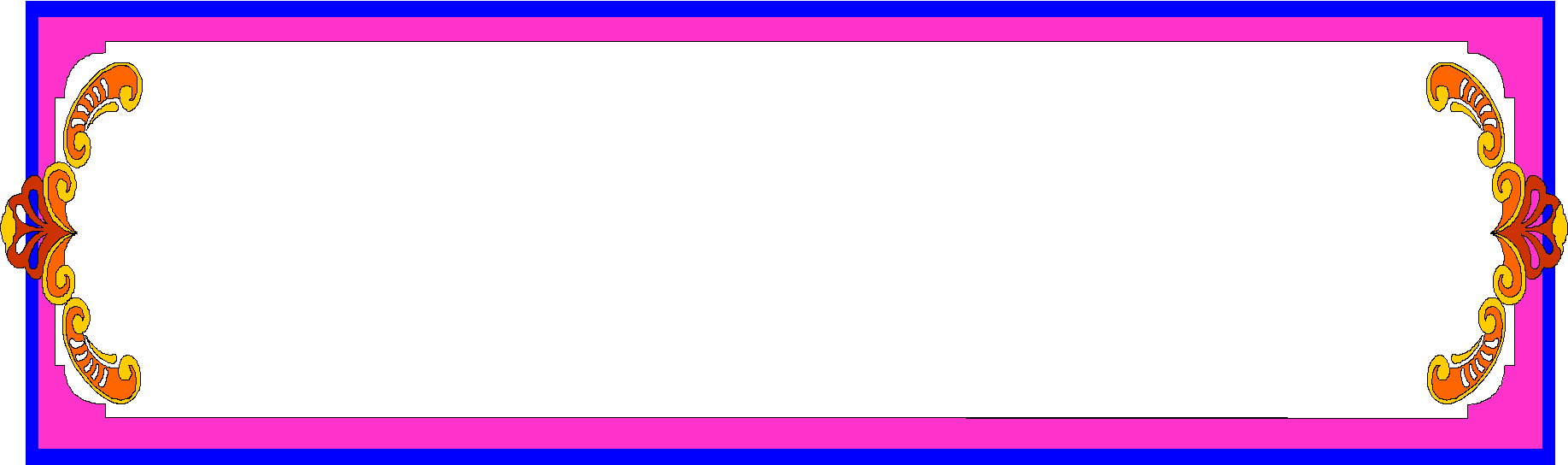 مفاهيم ومصطلحات؟
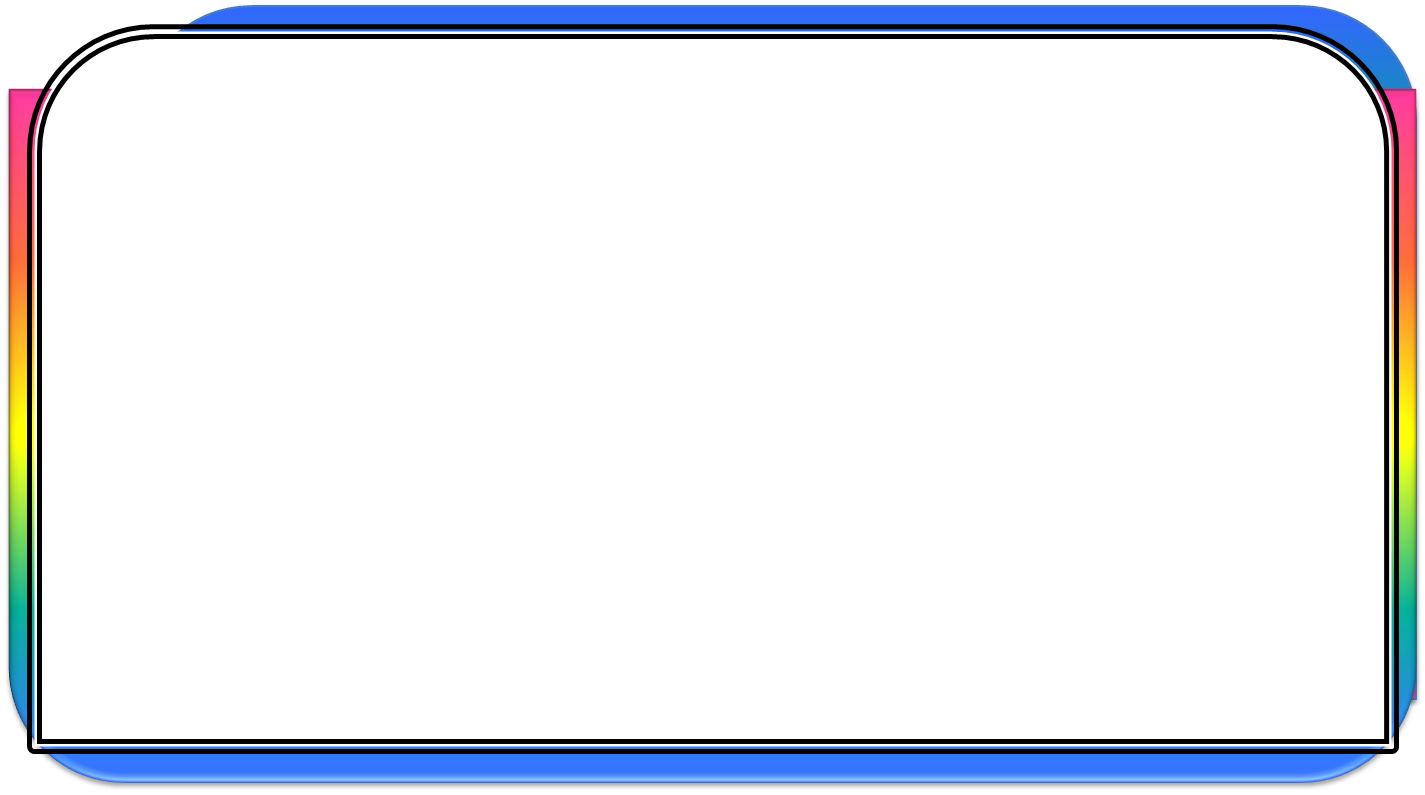 خدمة الشبكات الاجتماعية: 
(social networking service) في قاموس (ODLIS): هي الخدمة الإلكترونية التي تسمح للمستخدمين بإنشاء وتنظيم ملفات شخصية لهم.
كما تسمح لهم بالتواصل مع الآخرين.
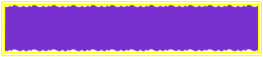 مهارات حياتية
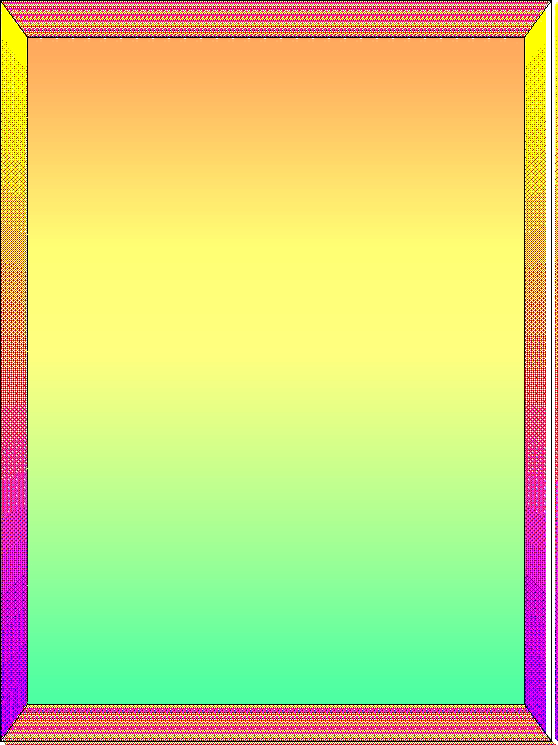 عندما نحاول اجتناب مشكلة نحاول معرفة أسباب حدوثها من أجل الحد من نتائجها غير المرغوب بها (استخدام مهارة إيجاد الأسباب واستخلاص النتائج) لمعرفة أسباب مشكلة ضعف الصلات بين أفراد الأسرة وما نتج عنه من ضعف في الضبط الاجتماعي للأسرة.
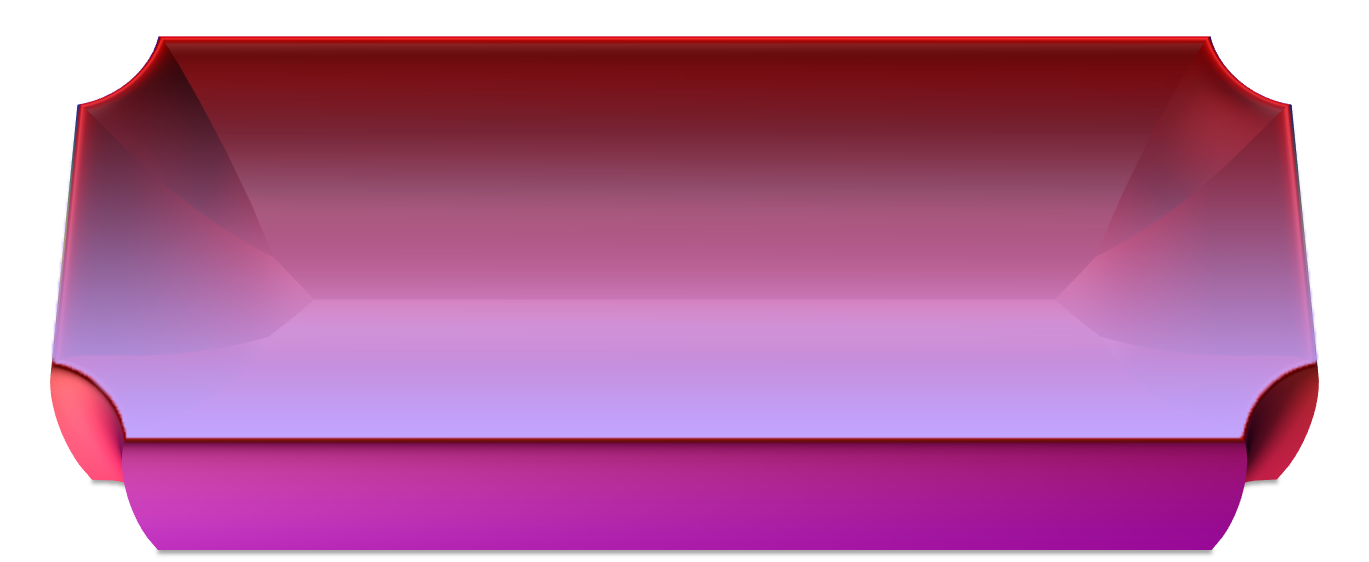 نشاط  9- 4
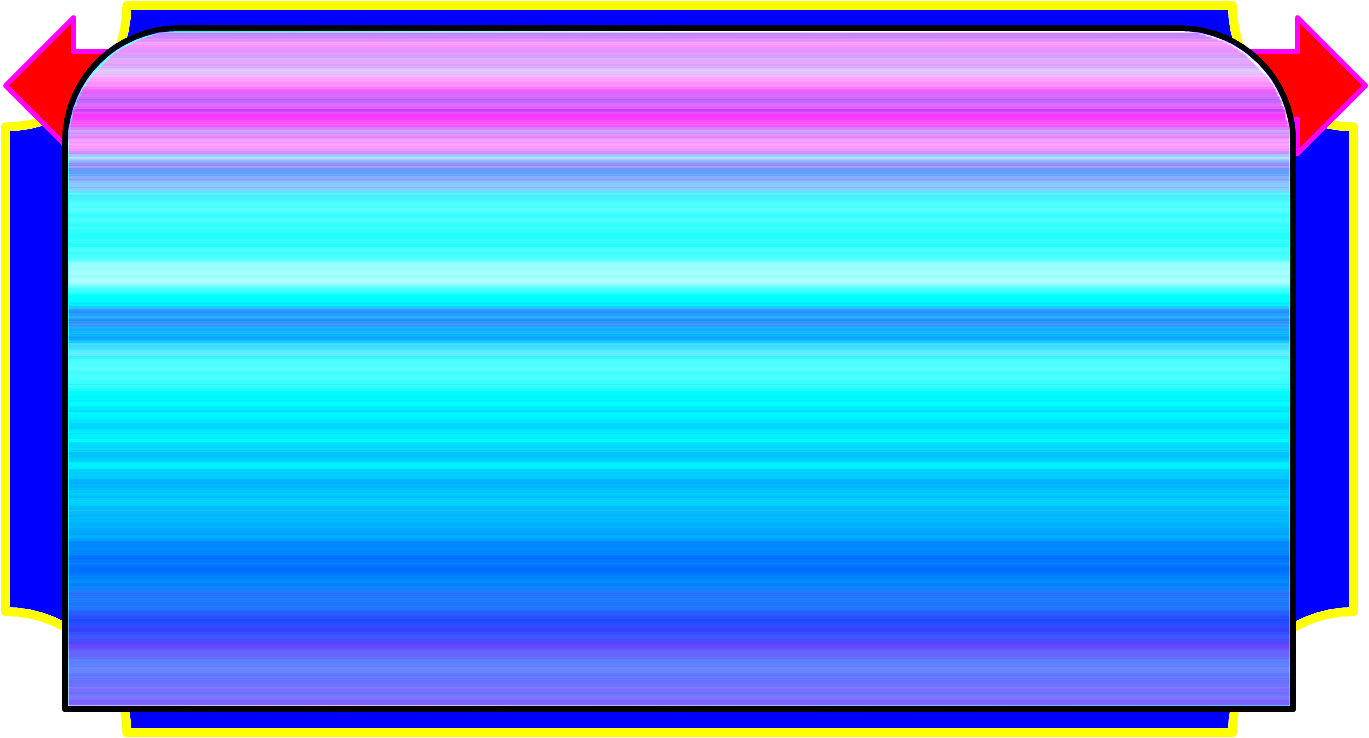 كيف تحولت ظاهرة (استخدام قنوات التواصل الاجتماعي) إلى مشكلة؟ ولماذا من وجهة نظرك تعتبر مشكلة؟
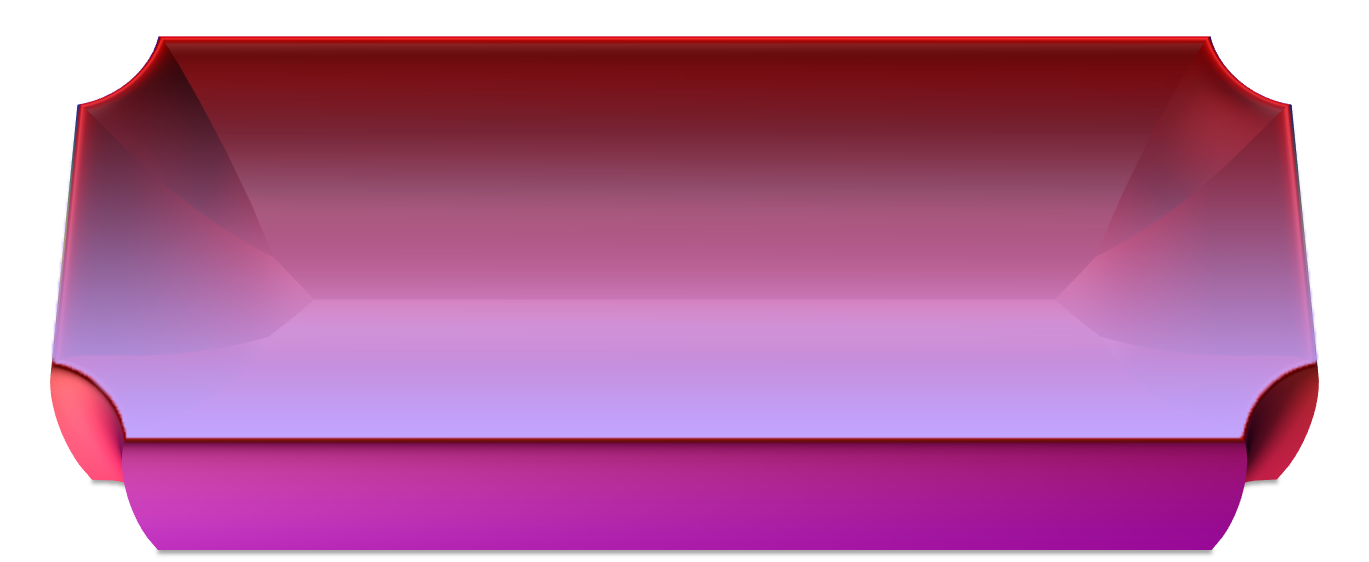 نشاط  9- 4
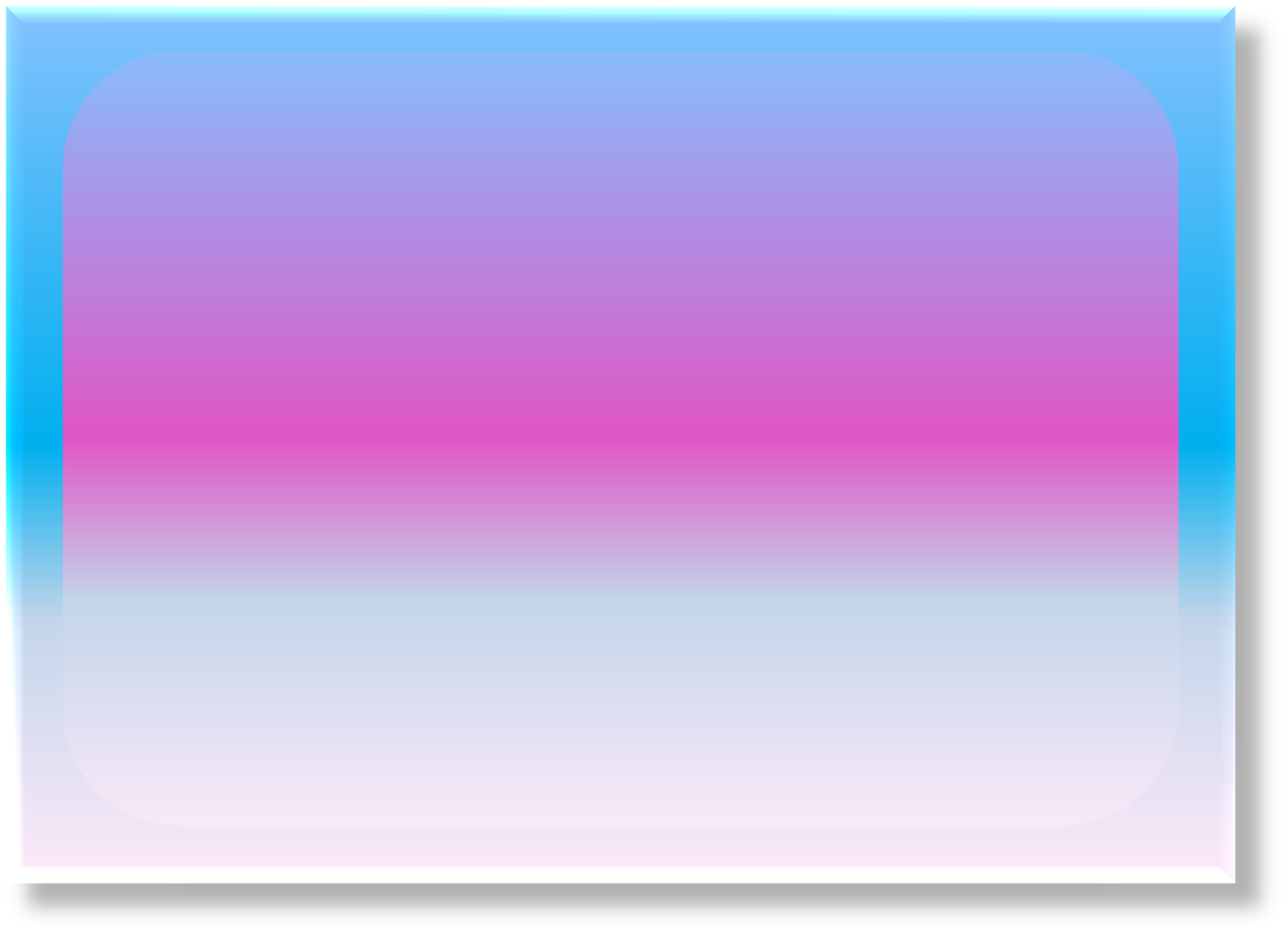 شهد القرن الماضي ثورة معلوماتية ساهمت في إيجاد تقنيات اتصال حديثة ساعدت على تقريب مجتمعات العالم وربطها، وقد تبلورت تقنيات الاتصال الحديث في قنوات عدة منها (تقنية البث الفضائي، وشبكة الإنترنت، والهاتف الذكي) الأمر الذي أثر في أنماط التفاعل الاجتماعي وتغيير صور العلاقات الاجتماعية وخاصة لدى فئة الشباب،
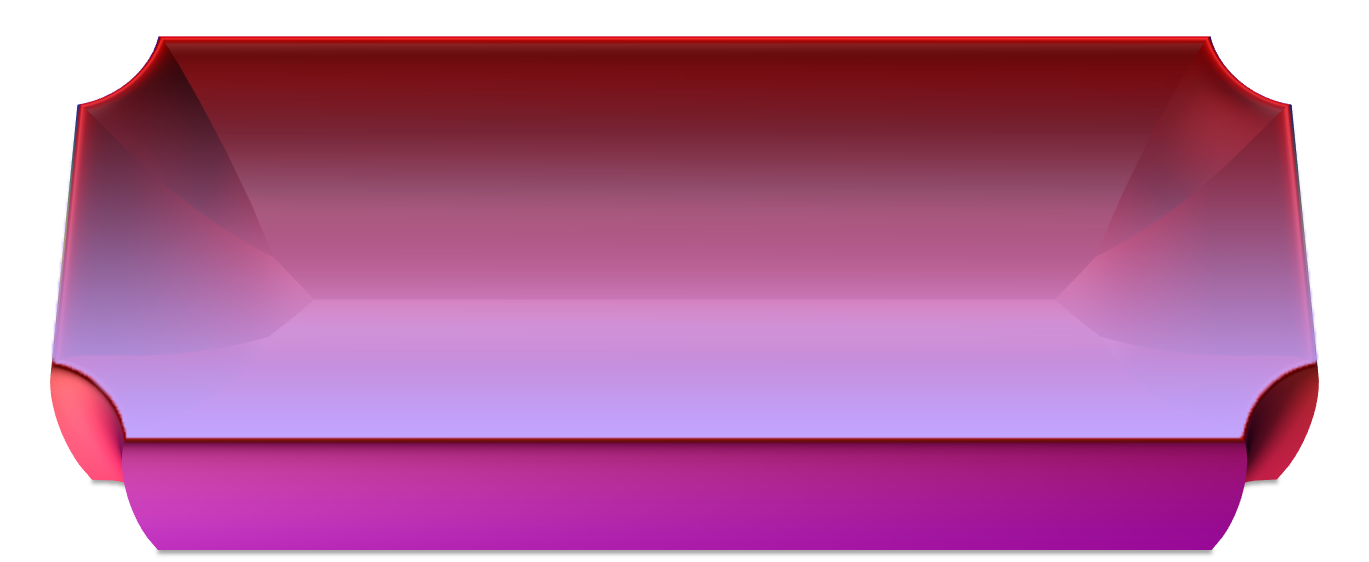 نشاط  9- 4
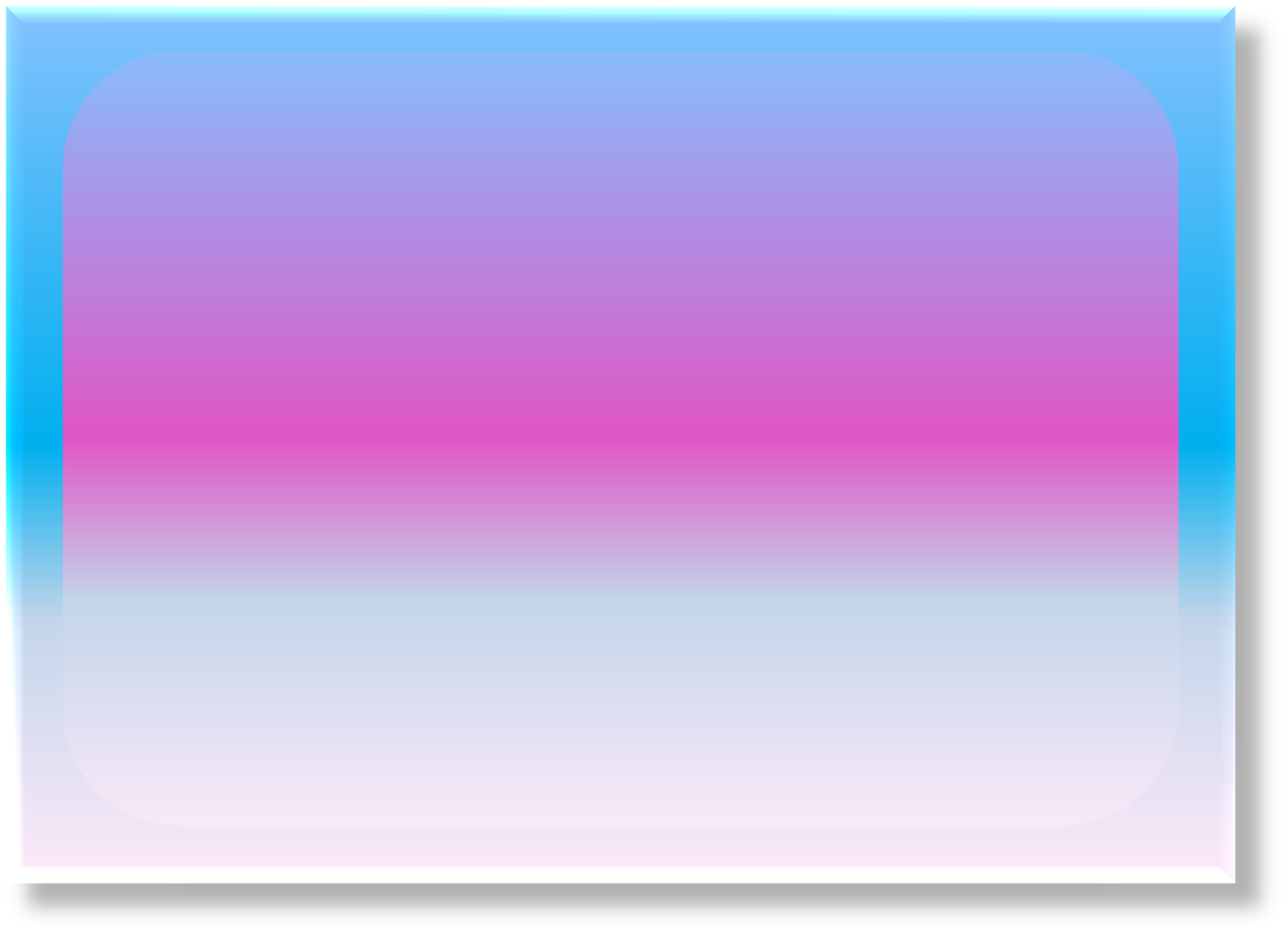 فالشباب يعيش في ظل عالم تقني ومجتمع افتراضي سيطر على أكثر اهتماماتهم واخذ الكثير من أوقاتهم، ومن بين أبرز تلك الاهتمامات التواصل الاجتماعي الذي توفر لهم عن طريق شبكات اجتماعية على الإنترنت، وكان لهذا العالم أثره الكبير على الهوية الاجتماعية والوطنية وعلى الترابط الاجتماعي داخل المجتمع الواحد،
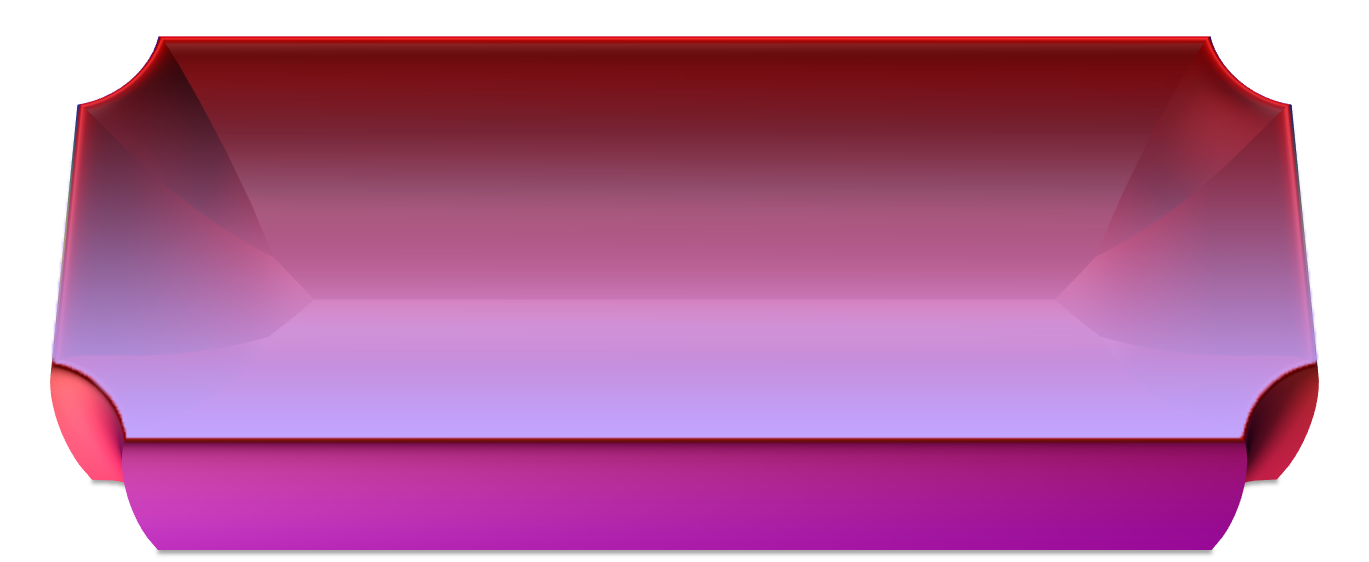 نشاط  9- 4
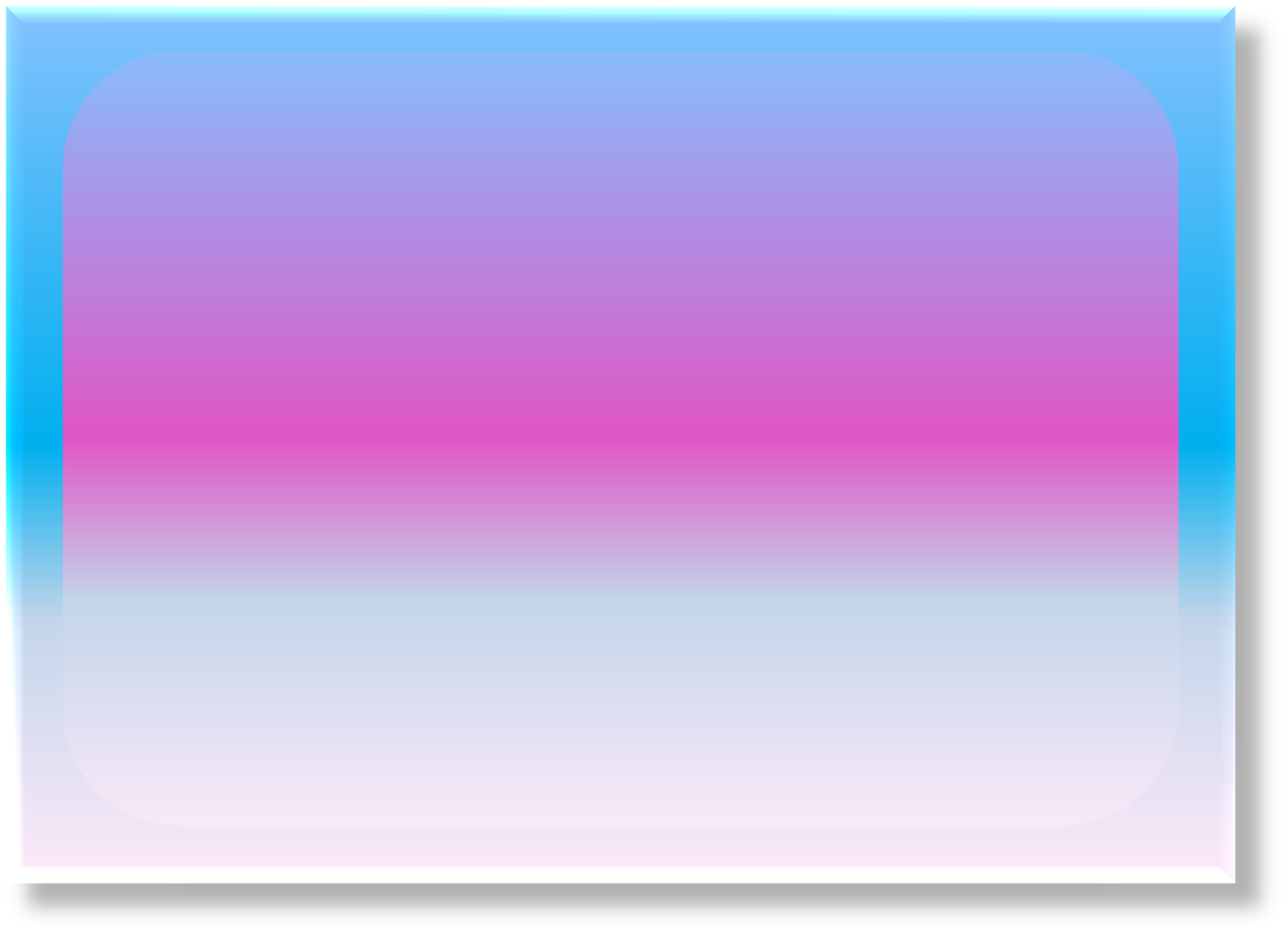 وأثر على حياة الناس عموماً، سواء بشكل سلبي أو إيجابي ولا توجد وسائل أو طرق محددة يتقي منها المستخدم الأضرار التي قد تصل إليه.
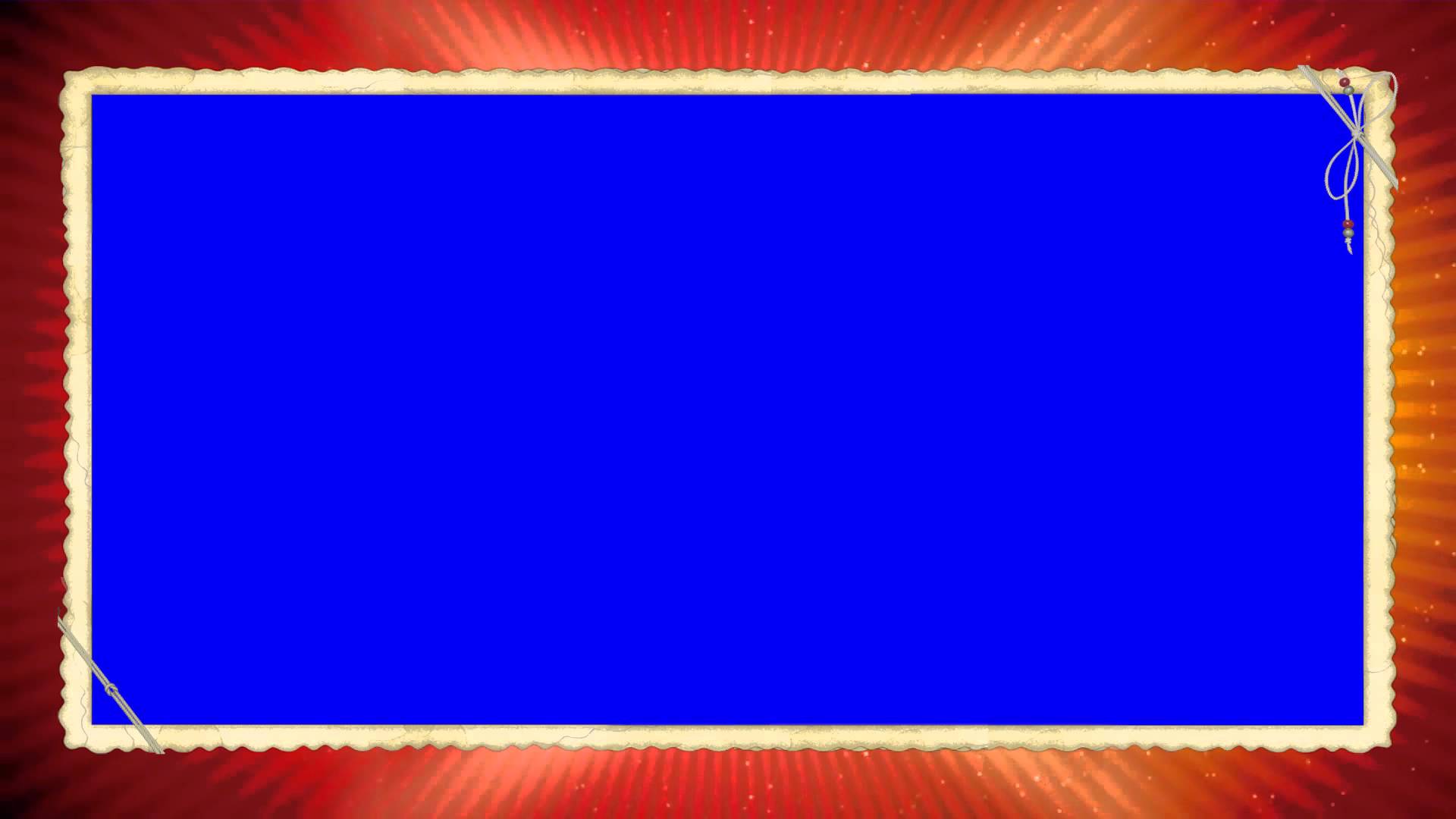 إيجابيات استخدام قنوات التواصل الاجتماعي والتقنية الحديثة:
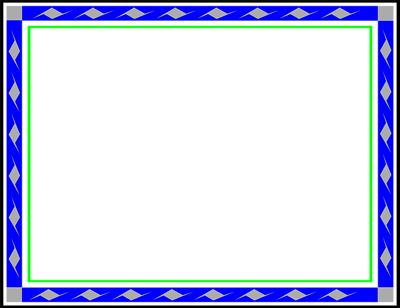 من الملاحظ في السنوات الأخيرة انتشار استخدام قنوات التواصل الاجتماعي والتقنية الحديثة خلال فترة زمنية قصيرة بحيث أصبحت متاحة للجميع من الجنسين بصرف النظر عن أعمارهم ومستوياتهم التعليمية أو الاقتصادية،
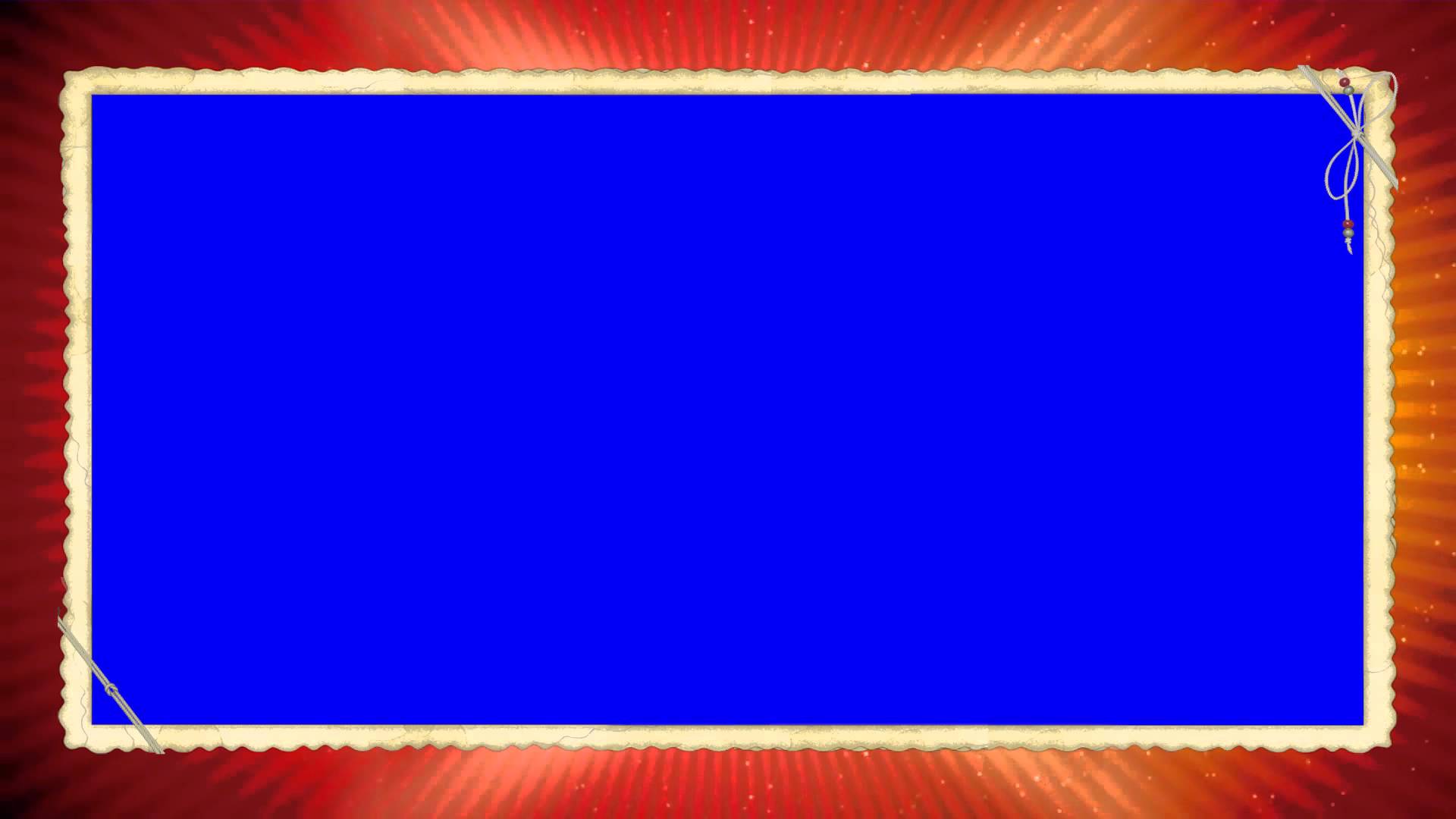 إيجابيات استخدام قنوات التواصل الاجتماعي والتقنية الحديثة:
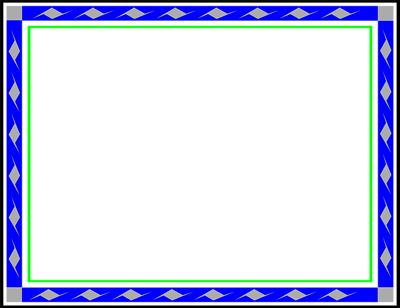 وذلك بسبب تنوع استخداماتها وتوفرها وقلة تكلفتها، ولشيوع استخدامها وانتشارها خلال فترة زمنية وجيزة أصبحت ظاهرة اجتماعية لها جوانب إيجابية وسلبية، ومن النوحي الإيجابية التي أشارت لها الدراسات الحديثة للتفاعل الاجتماعي عبر تقنيات التواصل الاجتماعي ما يلي:
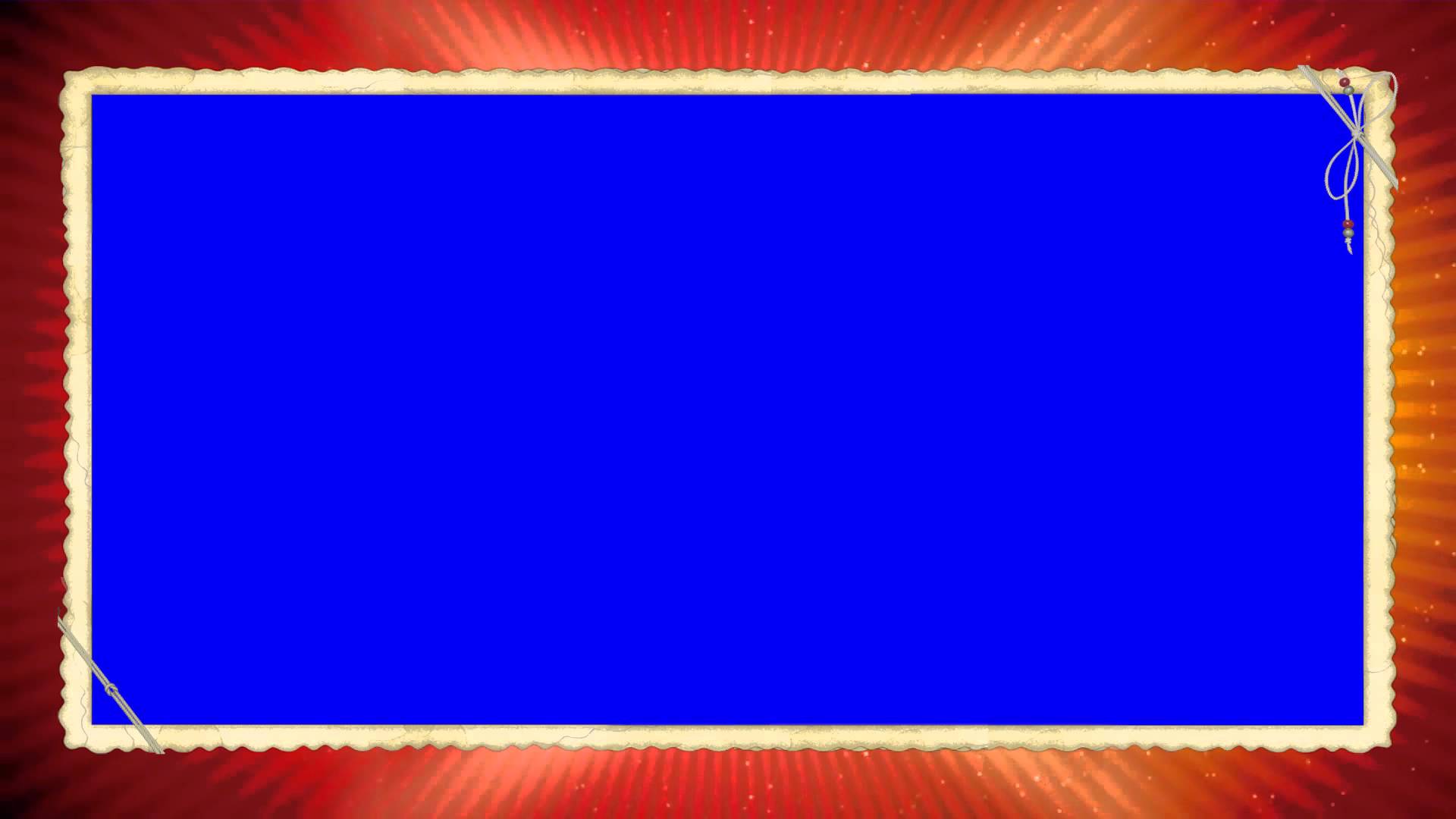 إيجابيات استخدام قنوات التواصل الاجتماعي والتقنية الحديثة:
1
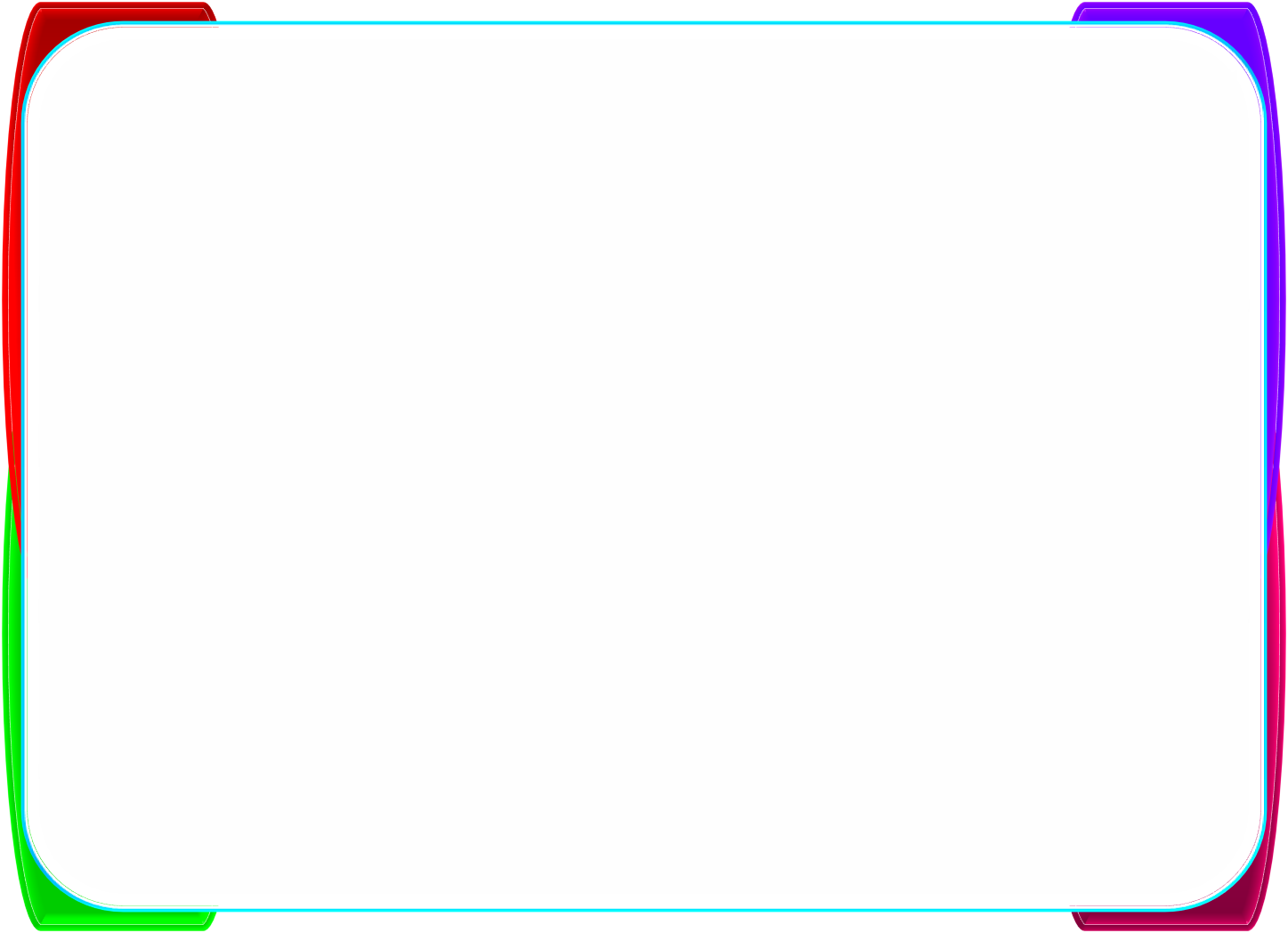 مرونة الشخصية: والقدرة على التعبير عن الذات بالإضافة إلى قدرتها على التفاعل الإنساني، وامتلاكها لأدوات الاتصال مع الآخر ضمن الثقافات المختلفة.
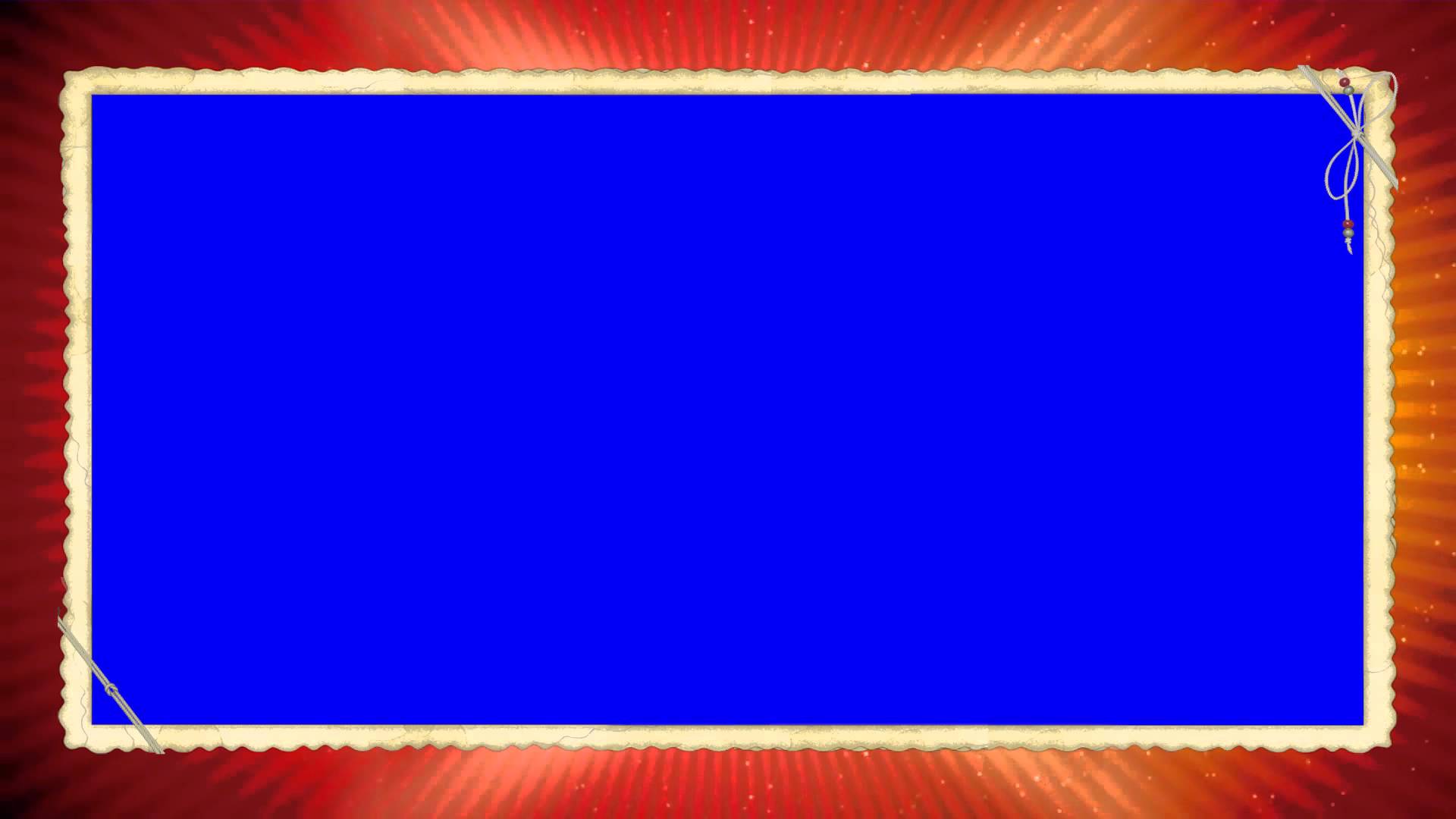 إيجابيات استخدام قنوات التواصل الاجتماعي والتقنية الحديثة:
2
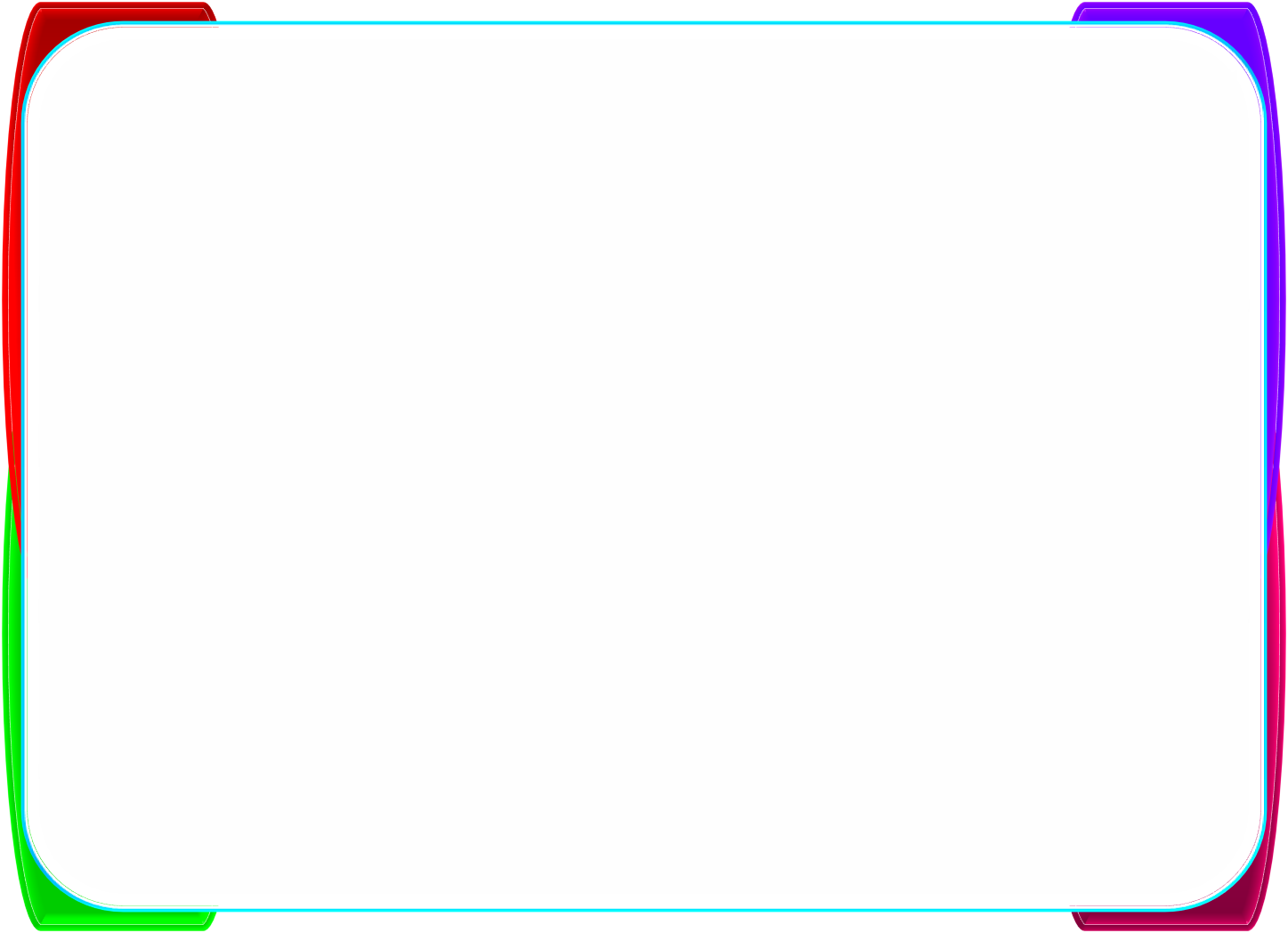 التفاعلية: فالفرد فيها كما أنه مستقبل، فهو مرسل ومشارك، فهي تلغي السلبية وتعطي حيز للمشاركة الفاعلة.
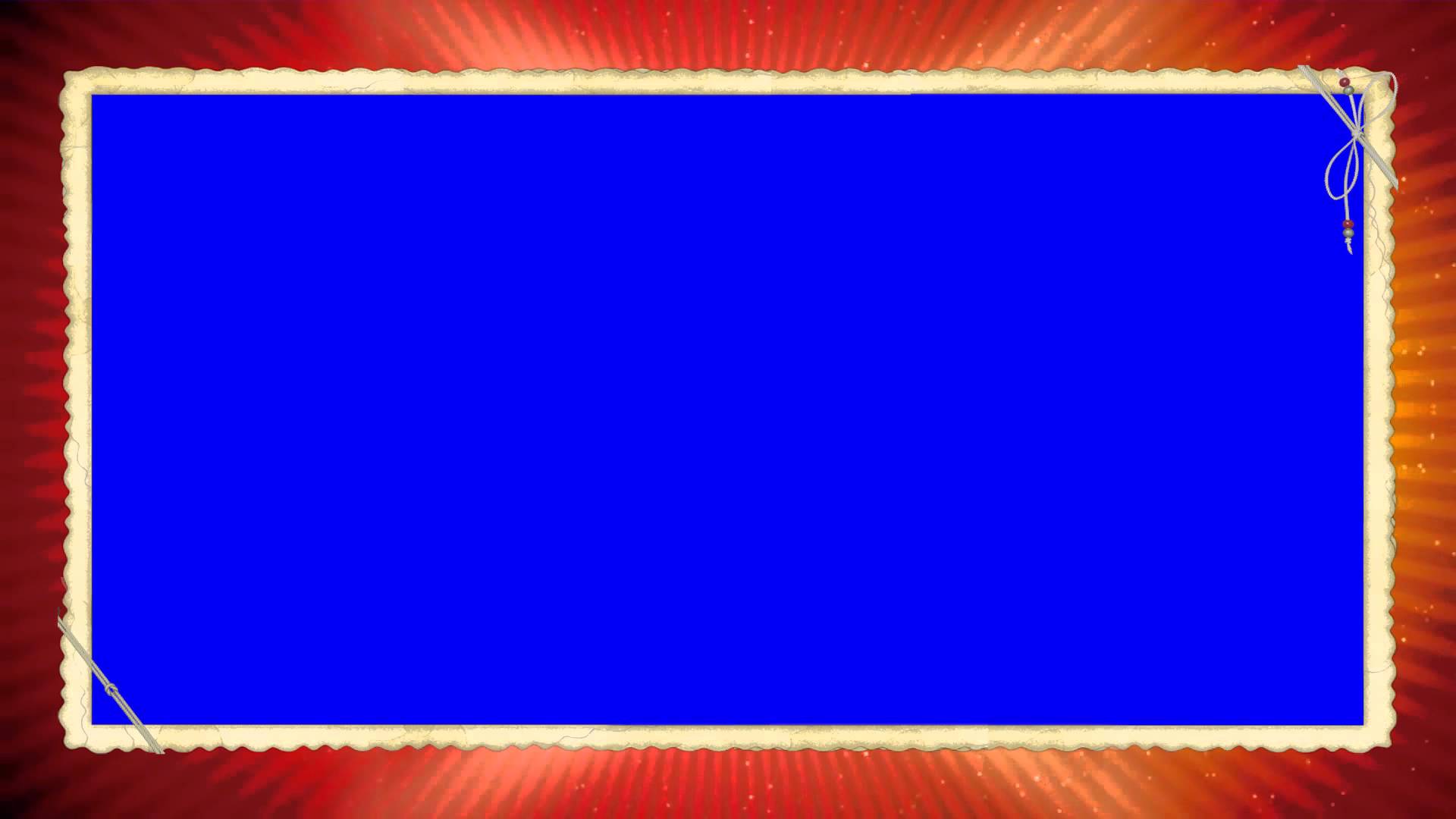 إيجابيات استخدام قنوات التواصل الاجتماعي والتقنية الحديثة:
3
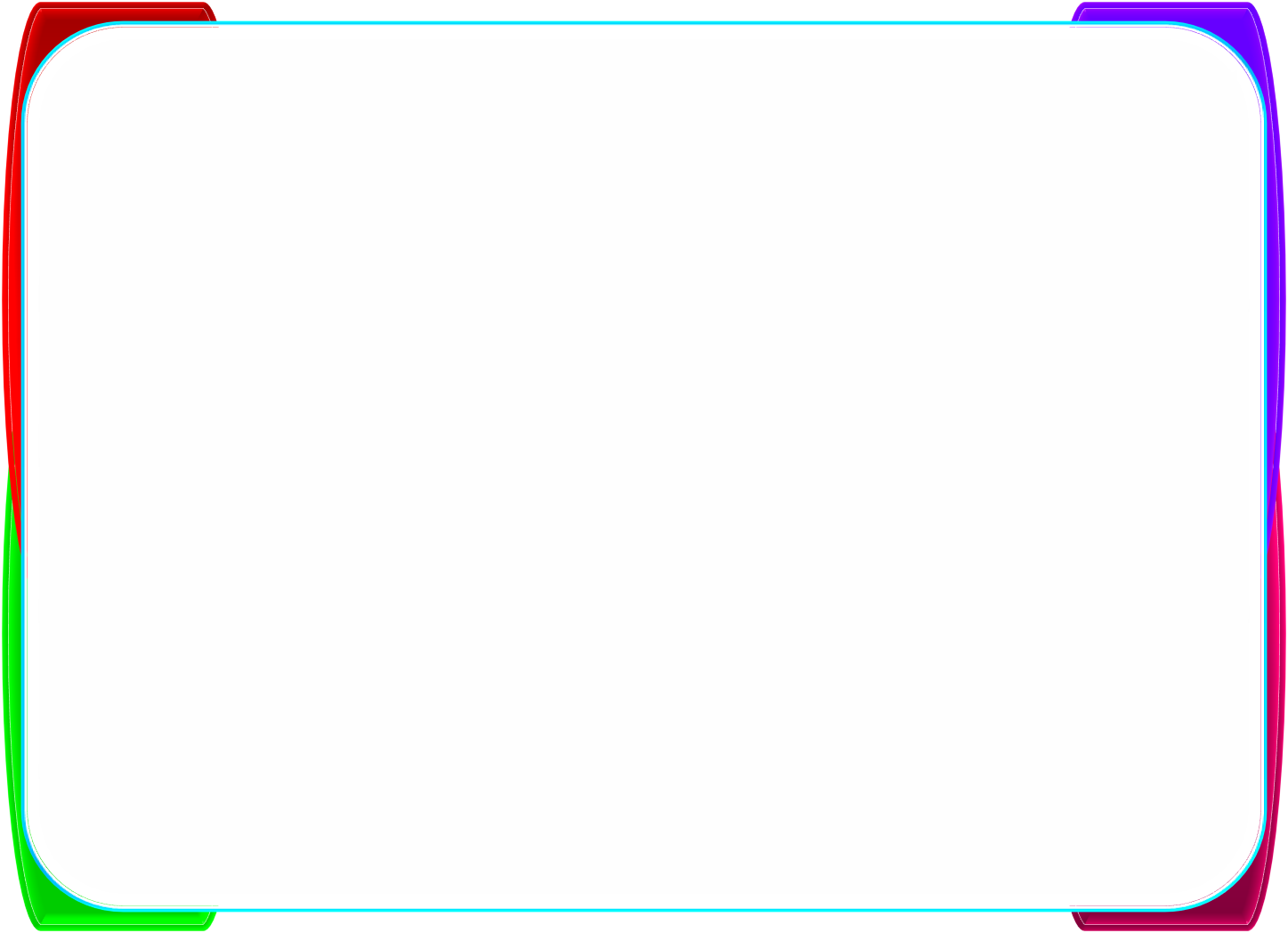 تنمية الوعي الاجتماعي: لدى الشباب بمجريات الأحداث على المستويين المحلي والدولي.
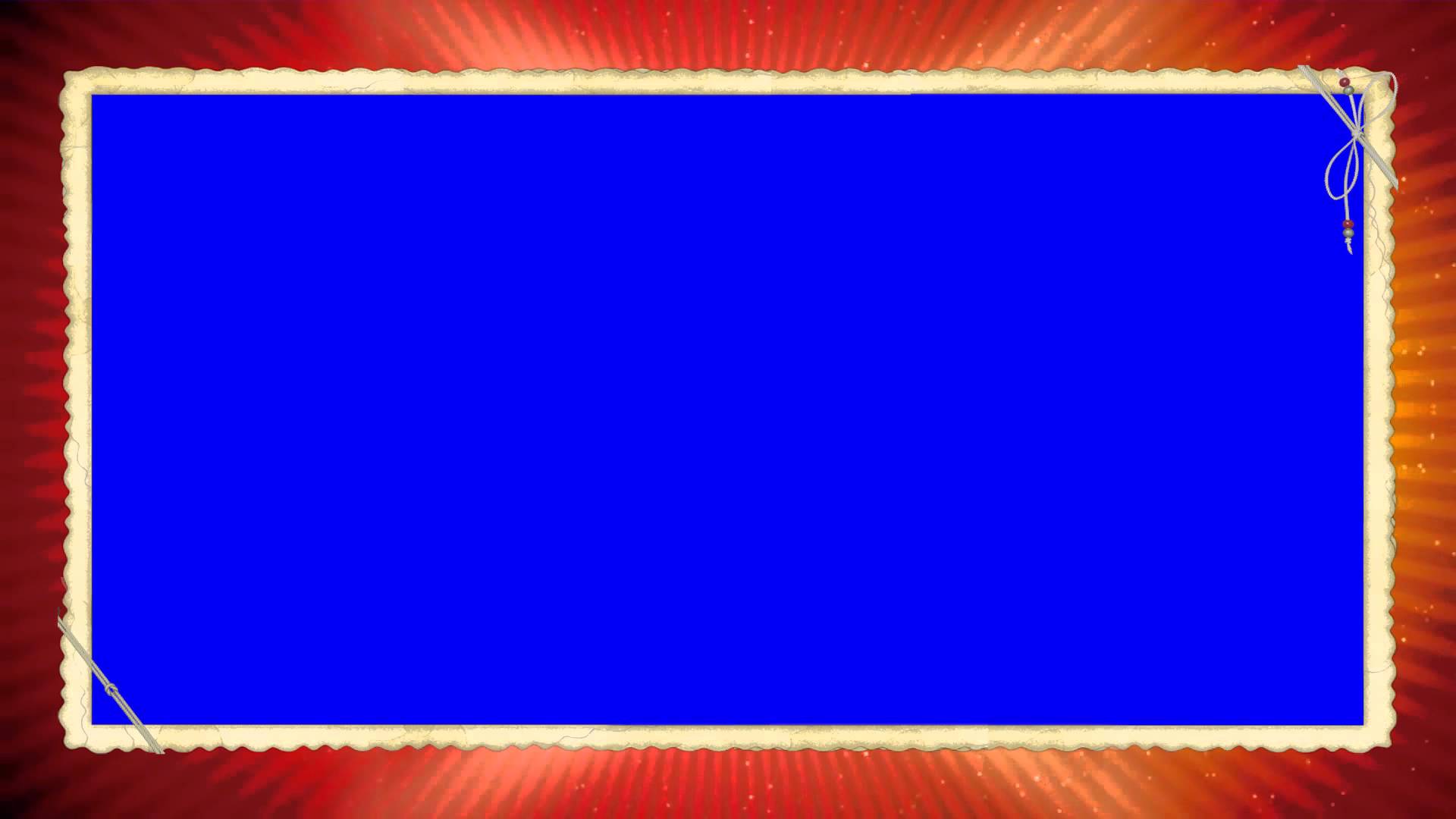 إيجابيات استخدام قنوات التواصل الاجتماعي والتقنية الحديثة:
4
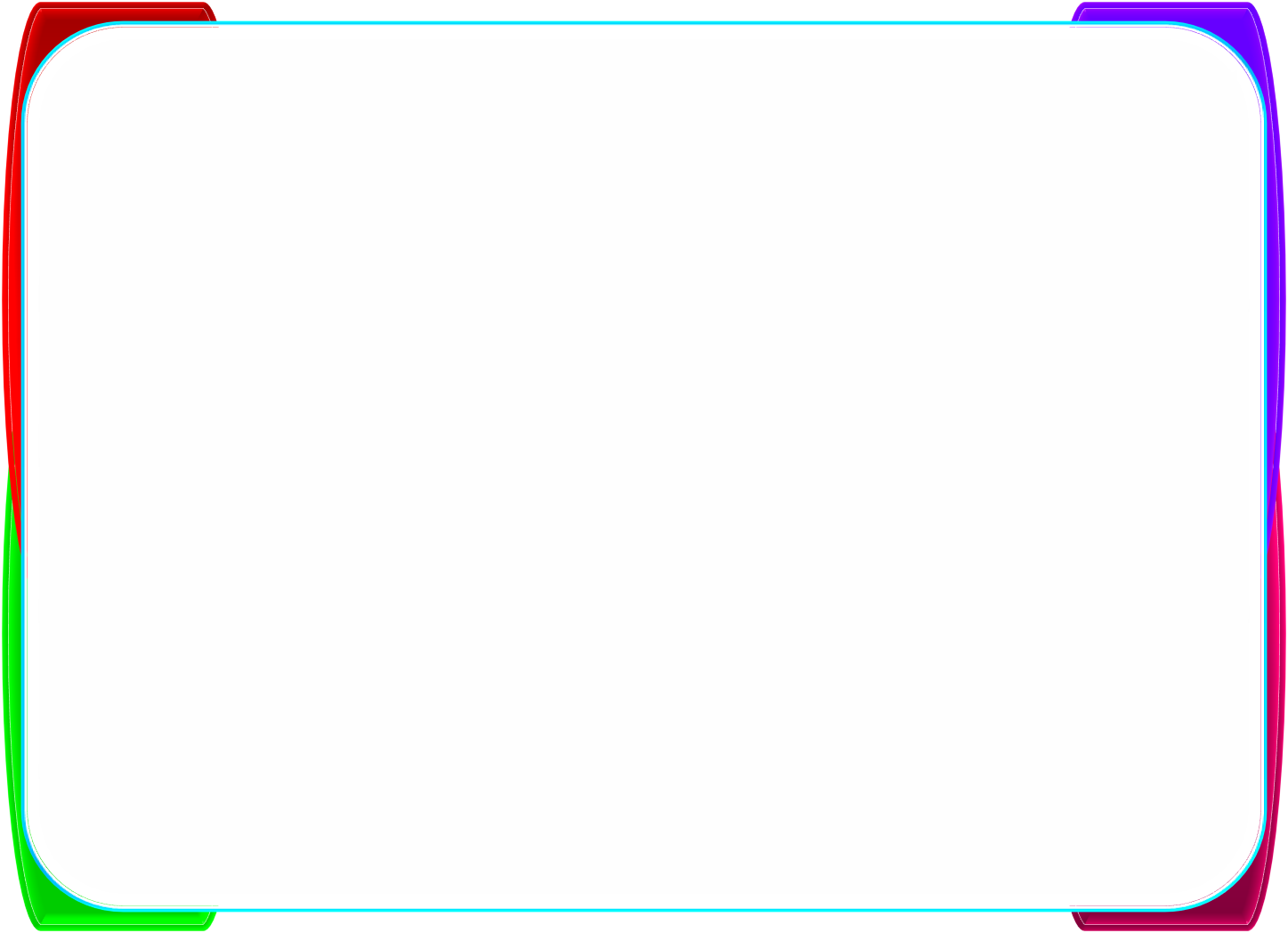 تثري مواقع التواصل الاجتماعي منظومة قيم الشباب: نحو المشاركة الاجتماعية والتأثير في الرأي العام وتدعم قيم التطوع لديهم.
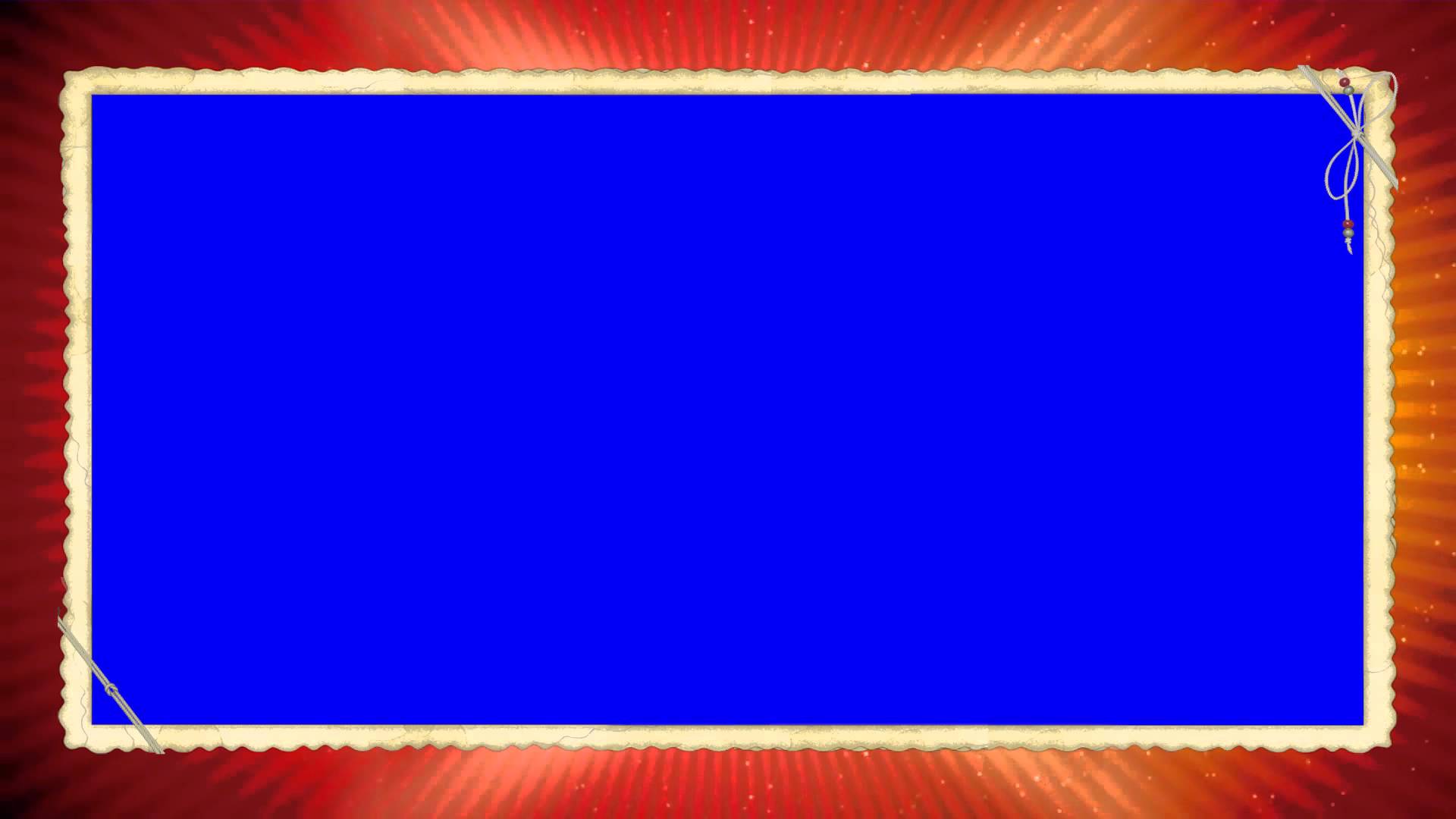 إيجابيات استخدام قنوات التواصل الاجتماعي والتقنية الحديثة:
4
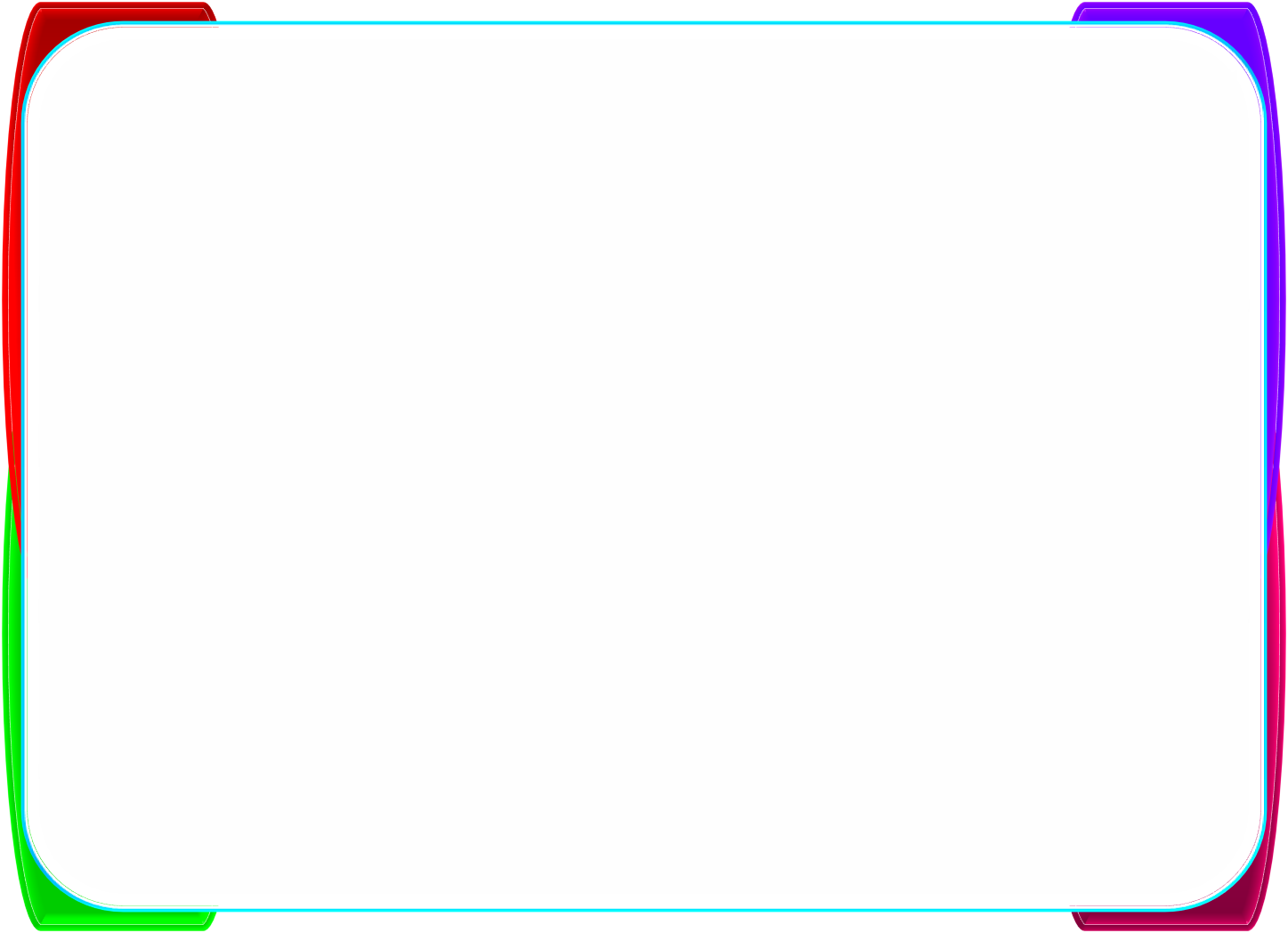 تلغي الحواجز الجغرافية والمكانية: حيث يستطيع الفرد في الشرق التواصل مع الفرد في الغرب ببساطة وسهولة.
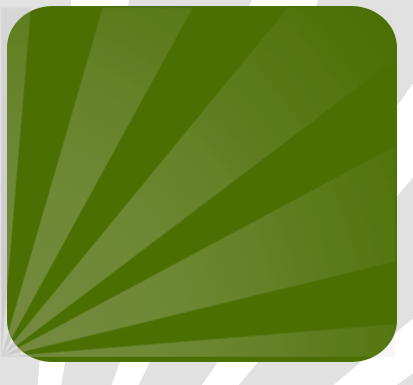 روابط
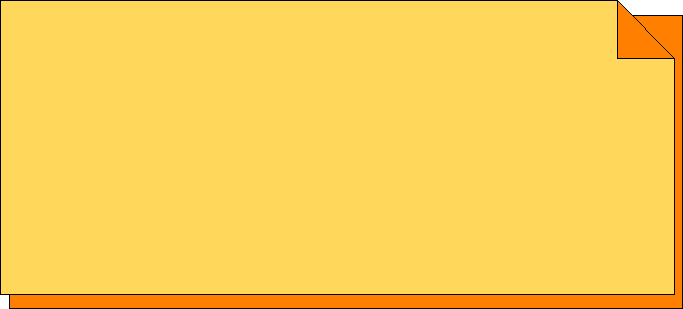 ست شبكات اجتماعية عربية لترشيح المحتوى ونشر الأخبار على الرابط التالي:
http://www.alriyadh.com/200713/08//article272177.print
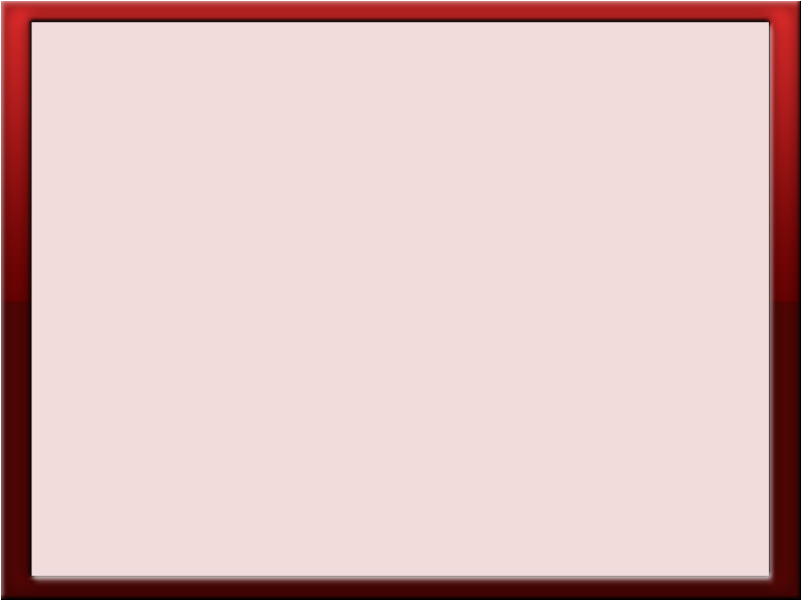 سلبيات استخدام قنوات التواصل الاجتماعي والتقنية الحديثة:
1
أفقدت الأسرة التي كانت مسؤولة عن تنشئة الإنسان كثيراً من وظائفها وأهميتها وأصبحت قنوات التواصل الاجتماعي المؤثرة في عملية التربية والتنشئة الاجتماعية للأطفال.
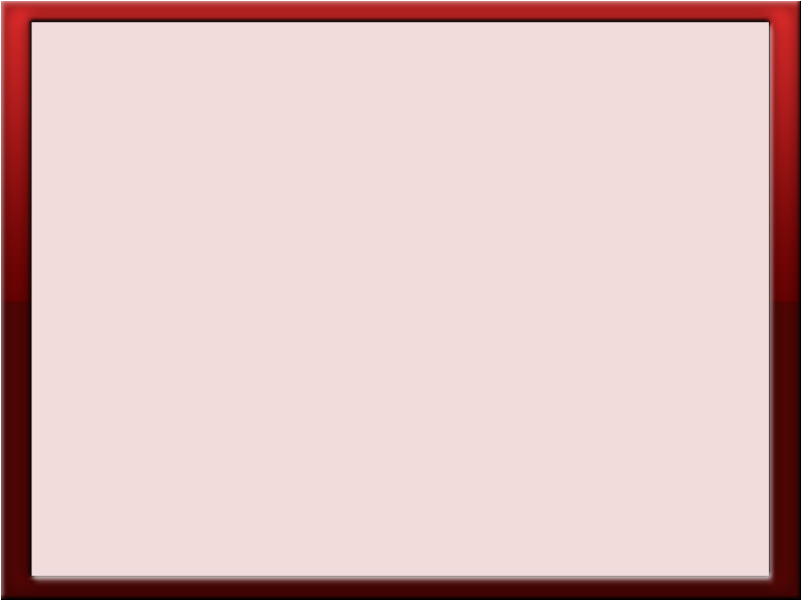 سلبيات استخدام قنوات التواصل الاجتماعي والتقنية الحديثة:
2
عززت الميل للوحدة والعزلة للمراهقين والشباب مما يقلل من فرص التفاعل والنمو الاجتماعي.
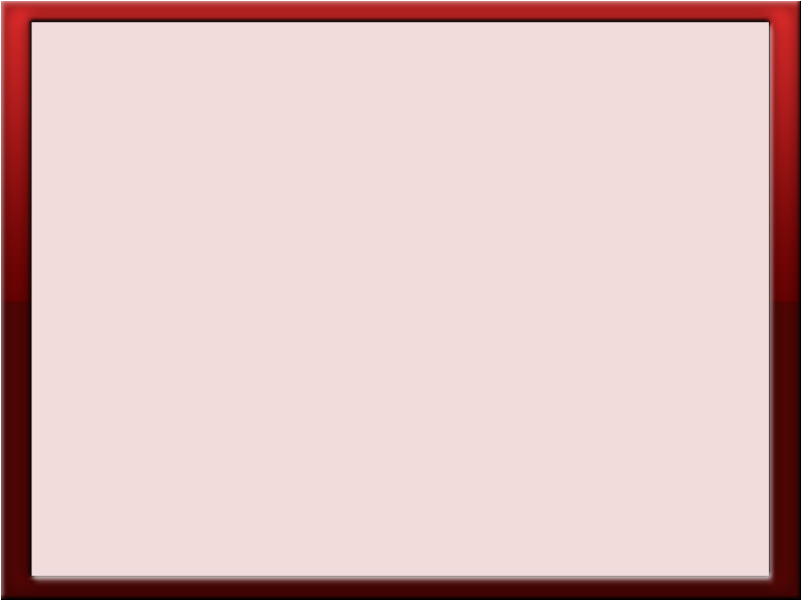 سلبيات استخدام قنوات التواصل الاجتماعي والتقنية الحديثة:
3
تعرض الأطفال والمراهقين إلى مواد ومعلومات خيالية وغير واقعية مما يعيق تفكيرهم وتكيفهم.
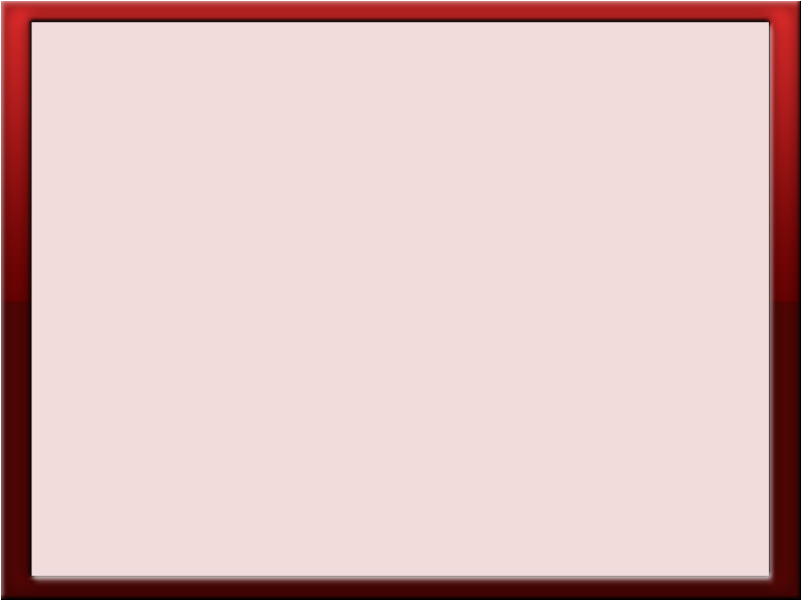 سلبيات استخدام قنوات التواصل الاجتماعي والتقنية الحديثة:
4
بث الأفكار الهدامة والدعوات المنحرفة ونشر الأخبار الكاذبة والدعايات المضللة.
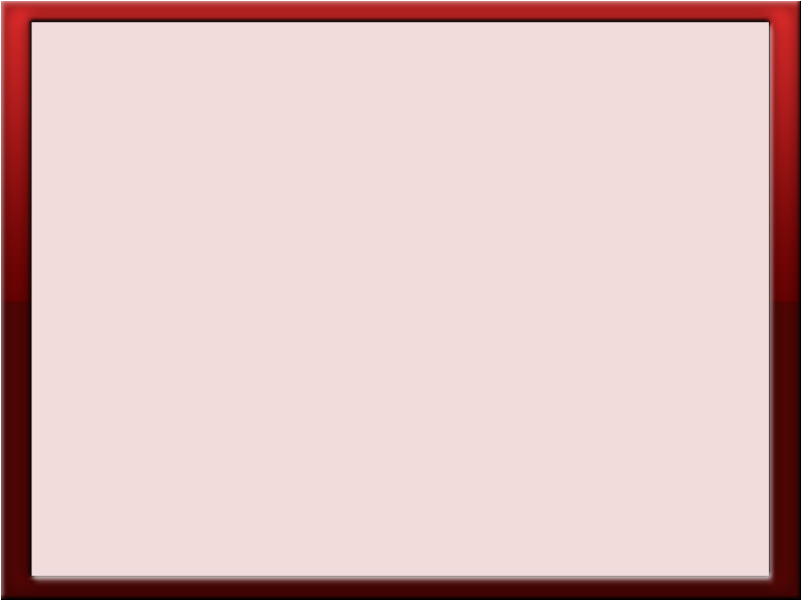 سلبيات استخدام قنوات التواصل الاجتماعي والتقنية الحديثة:
5
عرض المواد الإباحية والفاضحة والخادشة للحياء.
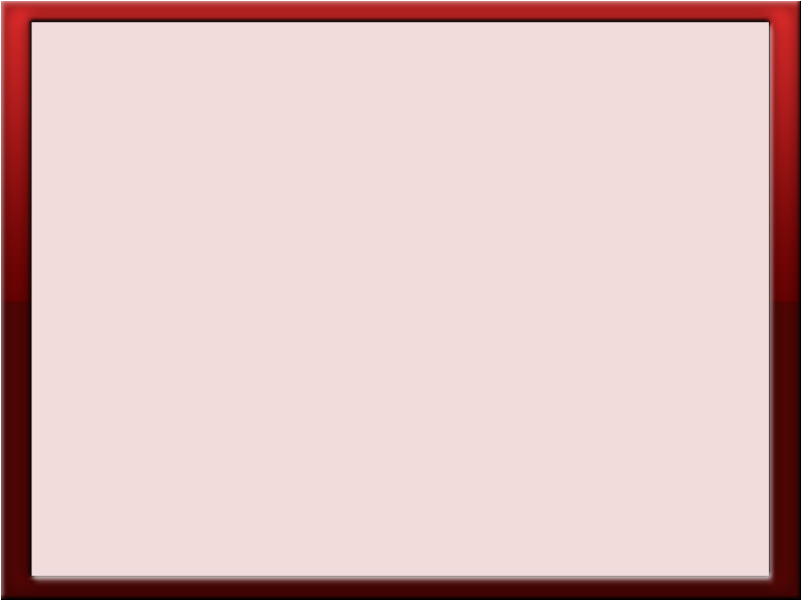 سلبيات استخدام قنوات التواصل الاجتماعي والتقنية الحديثة:
6
أصبحت مصدرا من مصادر الضغوط النفسية والاجتماعية والاقتصادية على الأفراد حيث أن الفرد غير المنتمي إلى ثقافة الإنترنت يتعرض إلى النقد.
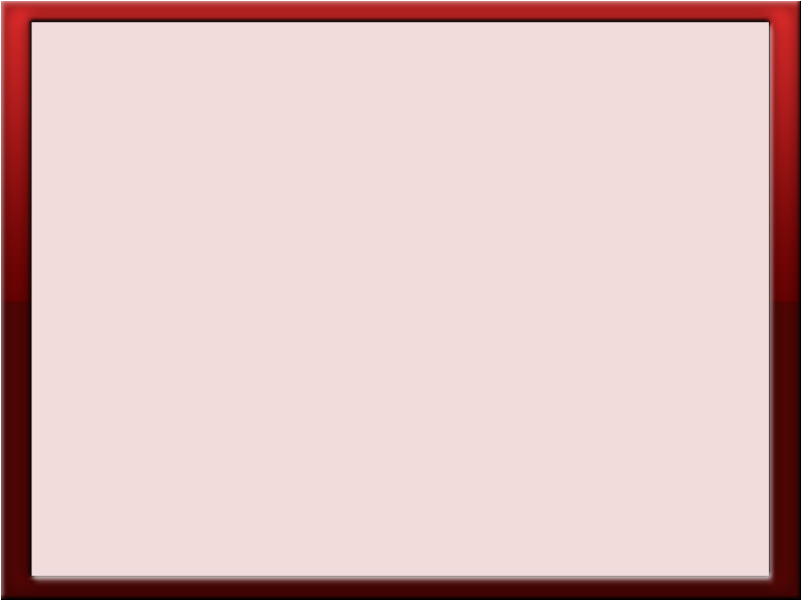 سلبيات استخدام قنوات التواصل الاجتماعي والتقنية الحديثة:
7
زادت الفجوة بين الأجيال فيما يتعلق بثقافة الحوسبة والاتصال مع العالم الخارجي.
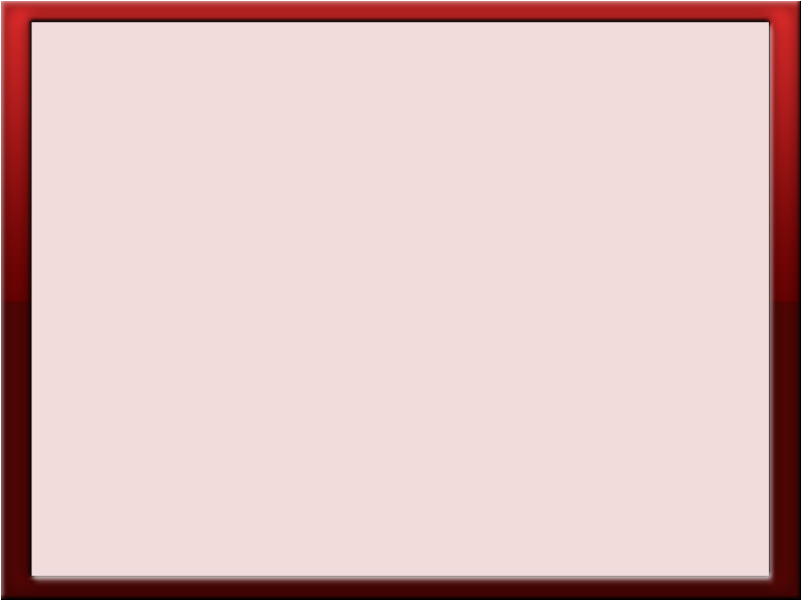 سلبيات استخدام قنوات التواصل الاجتماعي والتقنية الحديثة:
8
التشهير والمضايقة والتحاليل والتزوير والابتزاز الأخلاقي والمالي.
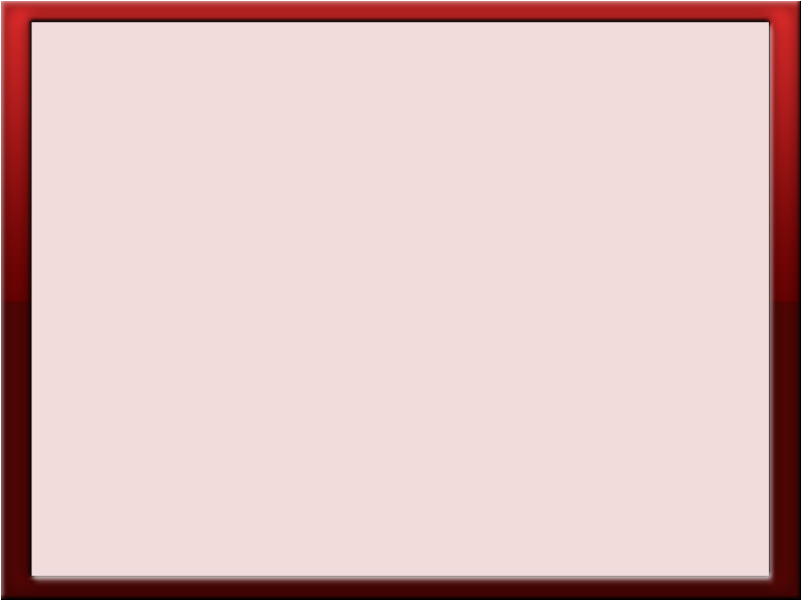 سلبيات استخدام قنوات التواصل الاجتماعي والتقنية الحديثة:
8
انتهاك الحقوق الخاصة والعامة (الخصوصية الشخصية أو الحقوق المحفوظة والتي يعتبر الاعتداء عليها جرماً يستحق صاحبه العقاب).
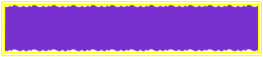 مهارات حياتية
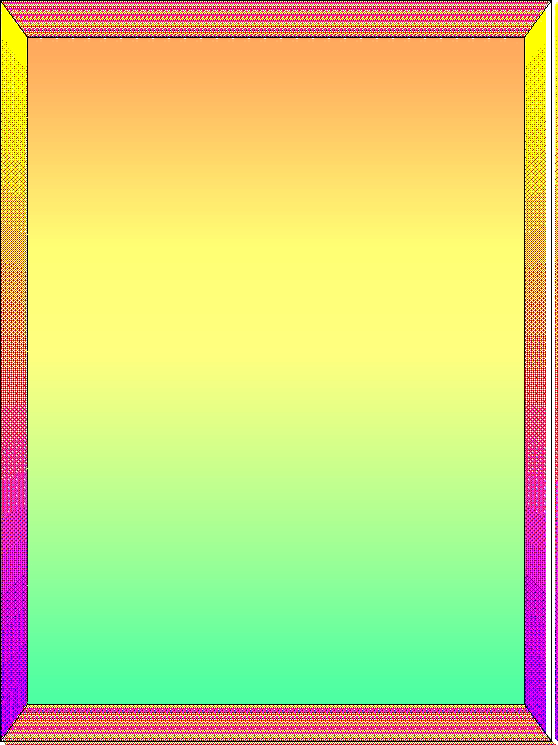 أثبتت الدراسات أن كثرة استخدام الهواتف الذكية زاد الفجوة بين الأجيال، ما الذي تتوقع أن تكون عليه حياتك في الأسرة إن فقدت التواصل الحقيقي مع جدك أو جدتك؟
حدد الأمور التي ستفقد؟ لماذا تعتقد أن هذه التغيرات ستحدث؟
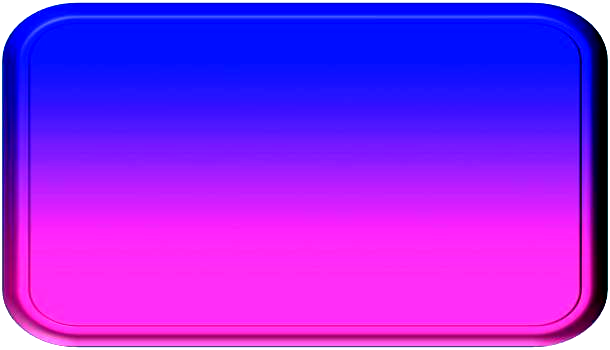 أهم الأساليب العلمية لمواجهة مشكلة إساءة استخدام قنوات التواصل الاجتماعي والتقنية الحديثة:
1
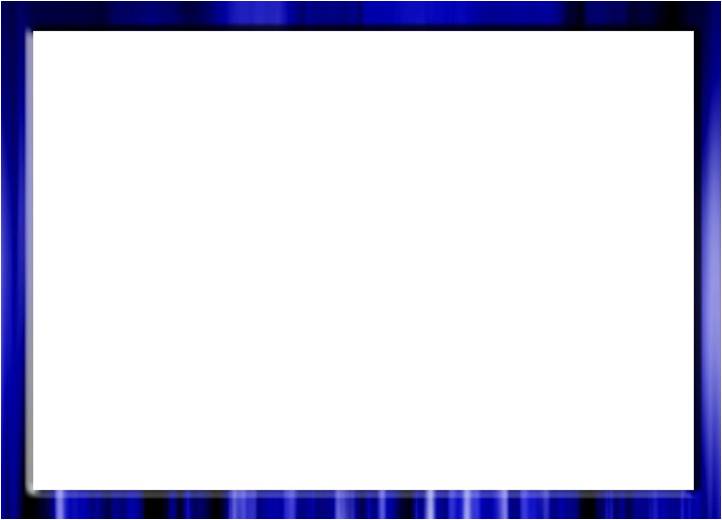 نشر الوعي بالاستخدام الإيجابي للشبكات الاجتماعية على مستوى الفرد والمجتمع، وتوظيفها فيما يعود علينا بالنفع في جميع الجوانب.
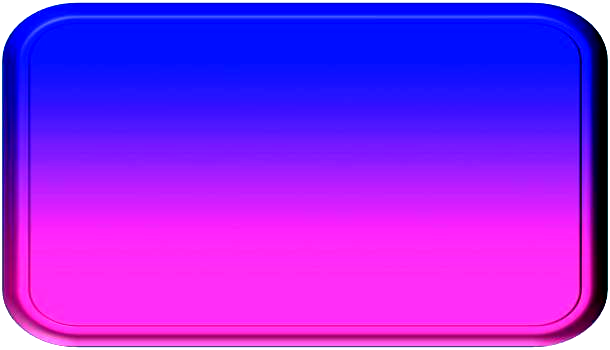 أهم الأساليب العلمية لمواجهة مشكلة إساءة استخدام قنوات التواصل الاجتماعي والتقنية الحديثة:
2
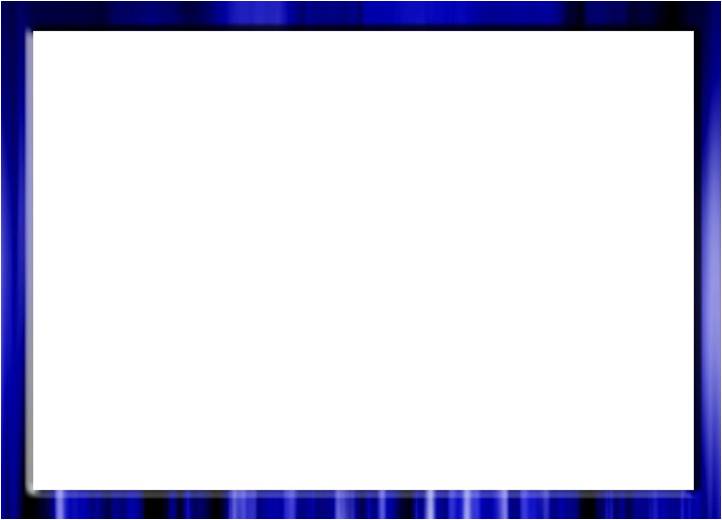 إقامة دورات تدريبية ولقاءات جماهيرية للمساهمة في وعي أولياء الأمور باستخدامات الشبكات الاجتماعية الإيجابية منها والسلبية.
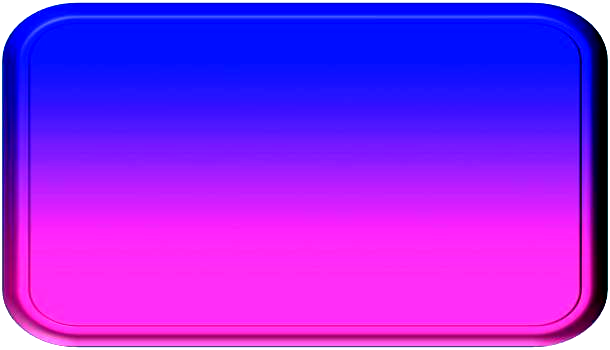 أهم الأساليب العلمية لمواجهة مشكلة إساءة استخدام قنوات التواصل الاجتماعي والتقنية الحديثة:
3
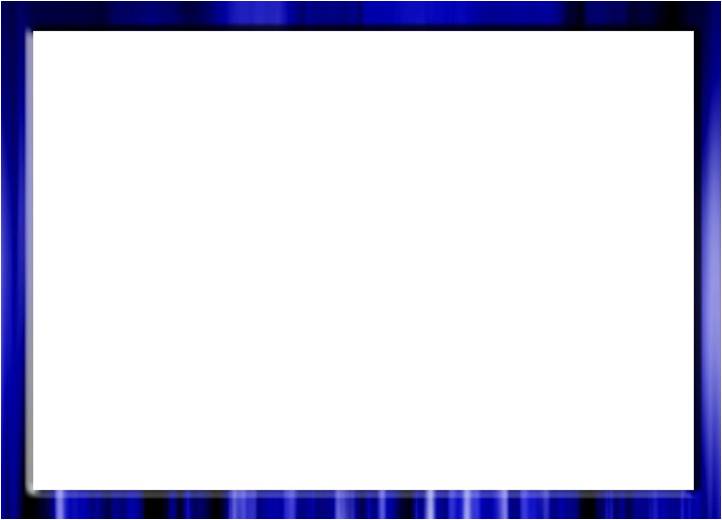 توعية الأسرة بأهمية التربية الدينية الواعية للأبناء وترسيخ المبادئ الأخلاقية الإسلامية (الحياء من الله ومراقبته وتنمية الضبط الداخلي) ومنح الثقة المسؤولة وليست المطلقة للأبناء.
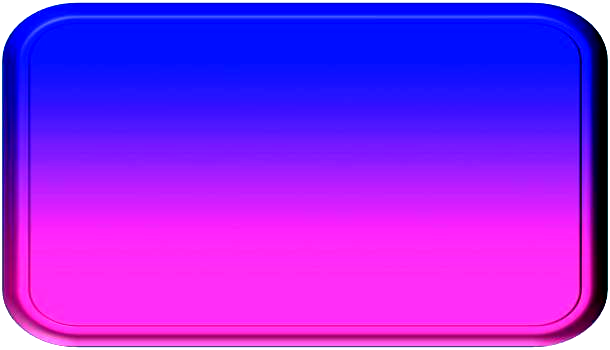 أهم الأساليب العلمية لمواجهة مشكلة إساءة استخدام قنوات التواصل الاجتماعي والتقنية الحديثة:
4
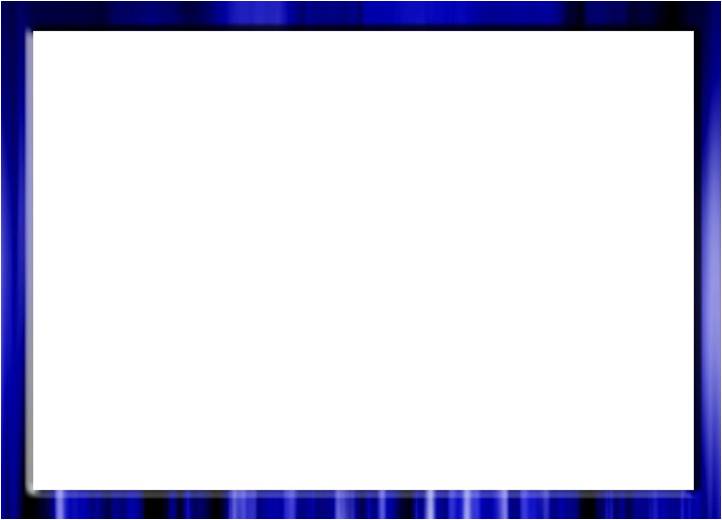 أن يكون الشخص ذا حس نقدي يميز بين الصالح وغير الصالح ويمحص الأفكار حتى يأخذ منها ما هو أهل للأخذ، ويطرح ما هو غير ذلك مثل الدعايات والإشاعات.
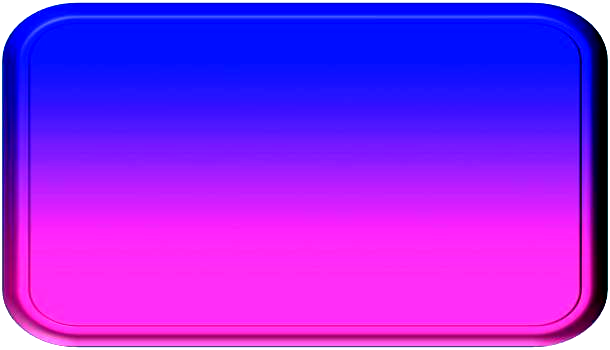 أهم الأساليب العلمية لمواجهة مشكلة إساءة استخدام قنوات التواصل الاجتماعي والتقنية الحديثة:
5
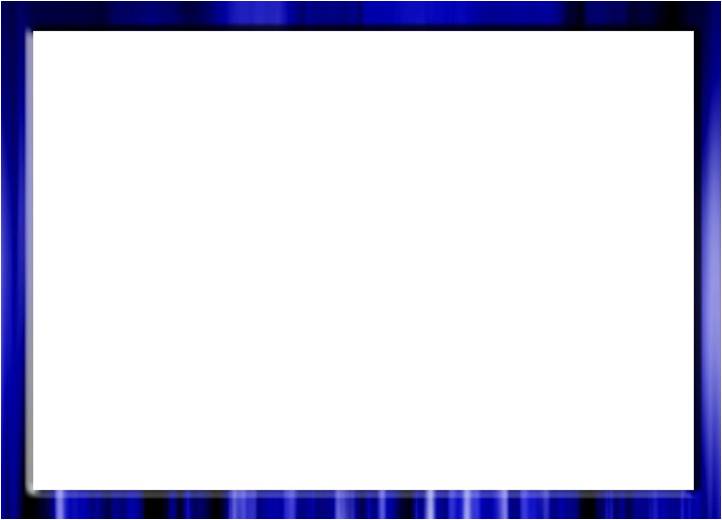 تنظيم الوقت وحسن توزيعه حتى لا يغلب الوقت الذي يخصص لاستهلاك ما تطرحه هذه الوسائل على حساب الوقت المخصص لأداء الواجبات والالتزامات الأخرى.
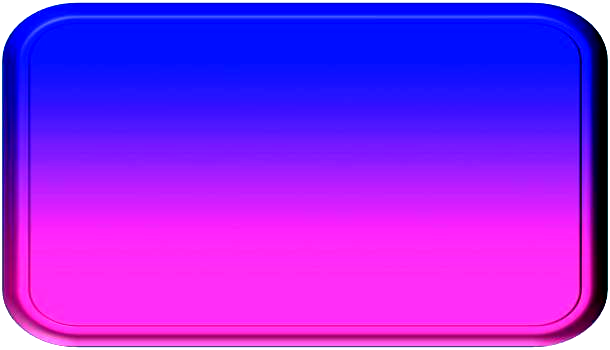 أهم الأساليب العلمية لمواجهة مشكلة إساءة استخدام قنوات التواصل الاجتماعي والتقنية الحديثة:
6
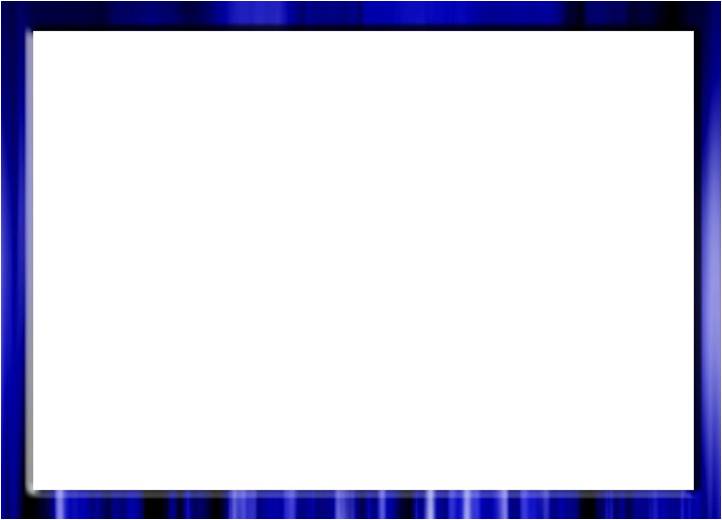 سن قوانين على مستوى الدولة لاستخدام الشبكات الاجتماعية مثل التي تجرم الاستخدام السيئ وتسن العقوبات عليه.
إثراء
توصيات (مقترحات) دراسة التأثير السلبي لوسائل التواصل الاجتماعي (الواتس آب والفيس بوك) على الشباب (دراسة بحثية مطبقة في سلطنة عمان: محور الإعلام ما له وما عليه) التحذير من إرسال الصور والمقاطع التي فيها ابتذال أو خلاعة ومجون،
إثراء
أو تتضمن كشفا للعورات، أو هتكا لأستار العفيفات الغافلات، أو تندراً ببعض الناس، فإن في استقبال الصور والأفلام المحرمة ومقاطع الفضائح والعورات وتناقلها ونشرها إشاعة للفاحشة في الذين آمنوا؛
إثراء
والله تعالى يقول: {إنَّ الَّذِينَ يُحِبُّونَ أَن تَشِيعَ الفَاحِشَةُ فِي الَّذِينَ آمَنُوا لَهُمْ عَذَابٌ أَلِيمٌ فِي الدُّنْيَا والآخِرَةِ واللَّهُ يَعْلَمُ وأَنتُمْ لا تَعْلَمُونَ}(النور: 19).
إثراء
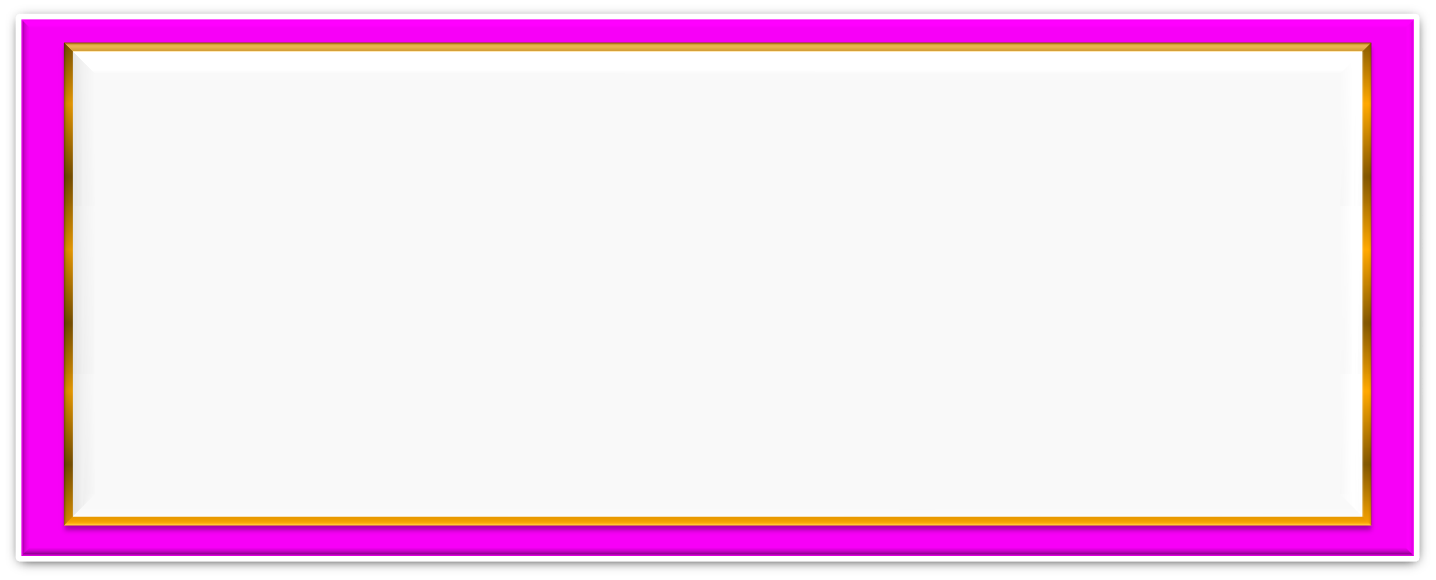 ننكر على من أرسل لنا ما لا يليق، ونبين له الصواب، حتى لا يستمر في خطئه.
إثراء
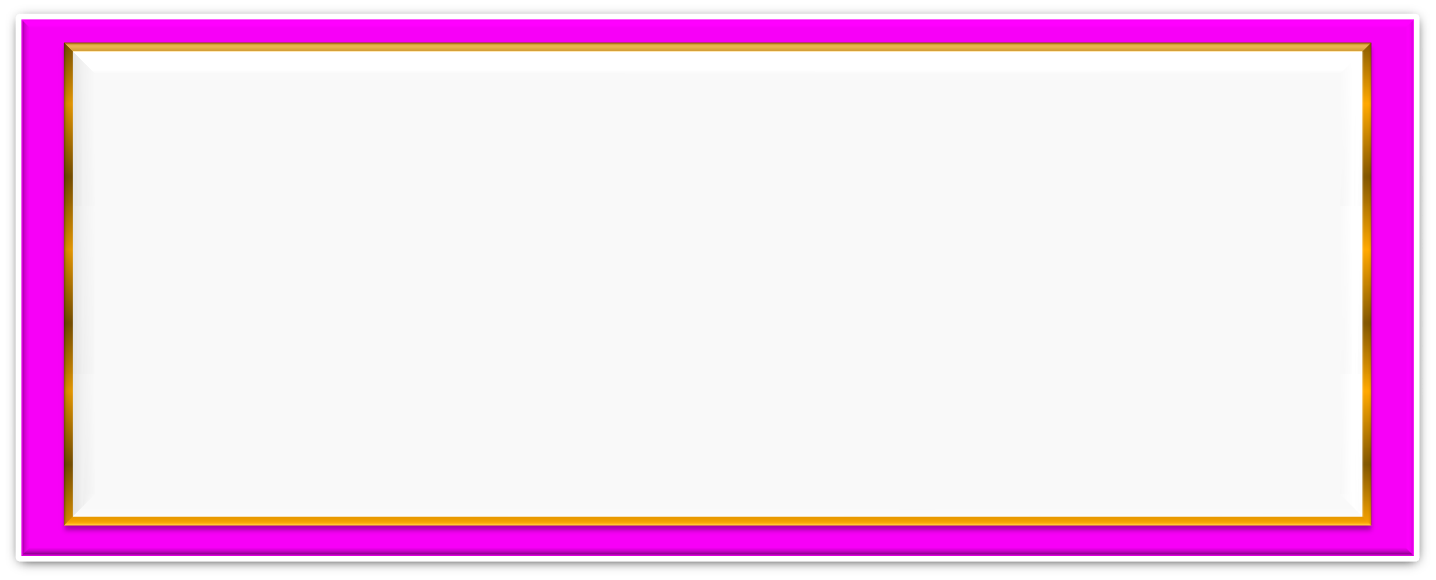 مراعاة حال المرسل إليه عند الإرسال، فقد تصلح بعض الرسائل لشخص دون آخر، والتأكد من صحة الرقم، حتى لا تقع الرسالة في يد غير من أرسلت إليه، فيترتب على ذلك حرج أو إساءة ظن.
إثراء
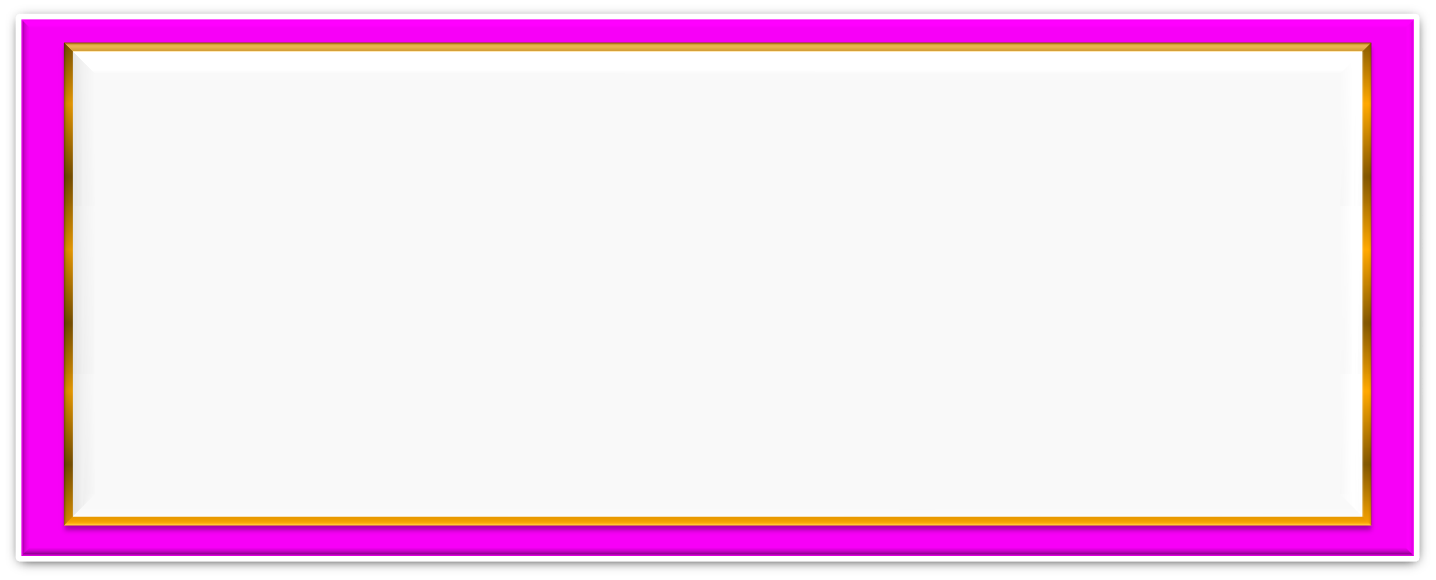 التثبت من الأخبار والأحكام قبل الإرسال، وكم من خبر تداوله الناس، فأمسى شائعة لا حقيقة لها، وكم من ذكر أو دعاء أو قصة موضوعة لا أصل لها، أو بدعة منكرة، ولربما تداولت الأيدي هذه الرسالة، وانتشرت في الآفاق، فتحمل المرء جزءاً من تبعاتها، بسبب تسرعه واندفاعه.
إثراء
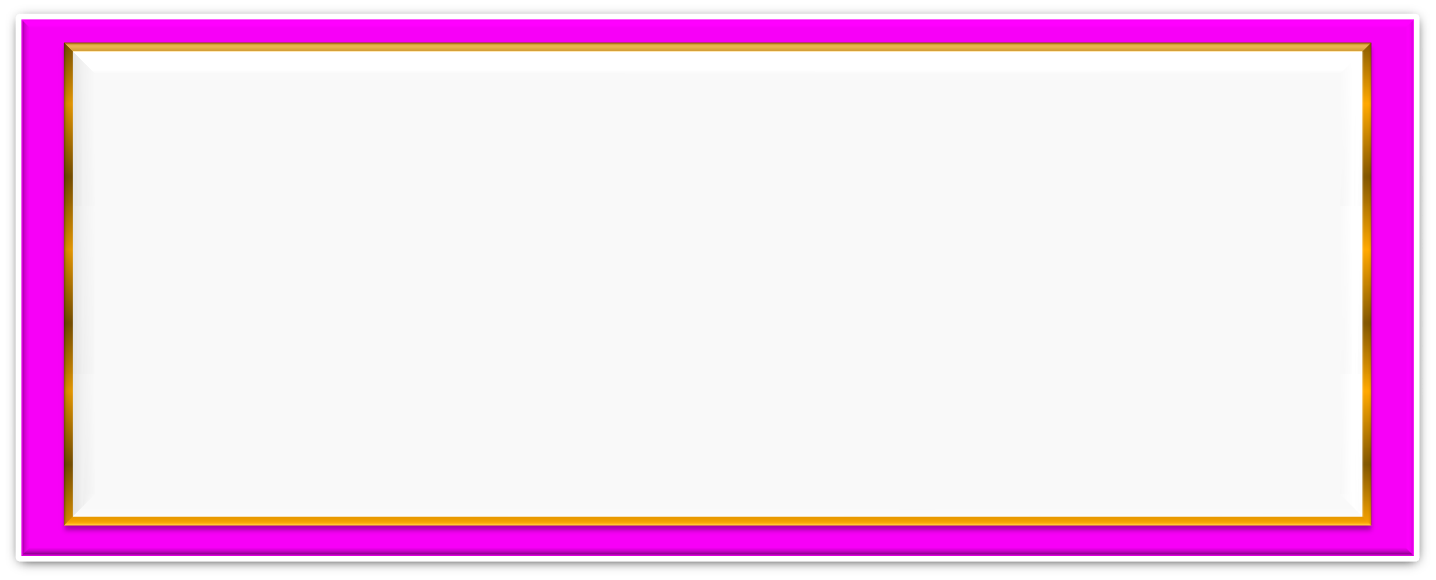 إحاطة الرسائل بسياج من التعليمات المهمة ومنها: مراعاة الأدب فينبغي ألا تتضمن تجريحاً لدولة أو قبيلة أو شخص، وألا تحوي كلمات بذيئة، أو نكات سخيفة، أو رسومات قبيحة أو صوراً فاضحة، ويبغي أن تكون ذات معنى أو هدف.
إثراء
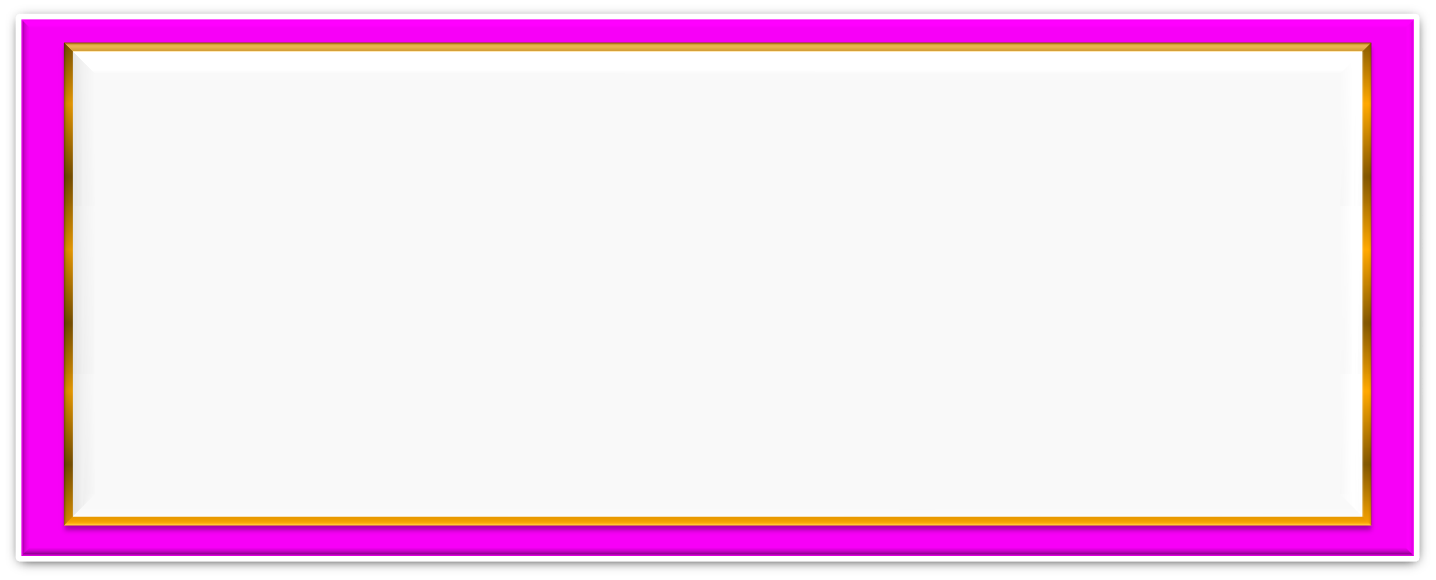 مراعاة الأمانة في استخدام هذه البرامج، فلا نسجل صوت المتصل إلا بإذنه، ولا نلتقط صورة أحد إلا بإذنه، لأن فعل شيئاً من ذلك خيانة للأمانة.
مراعاة الوقت المناسب عند التواصل.
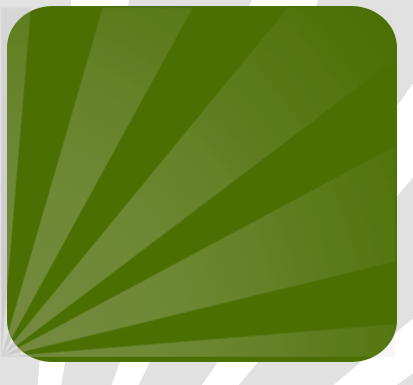 رابط الدراسة
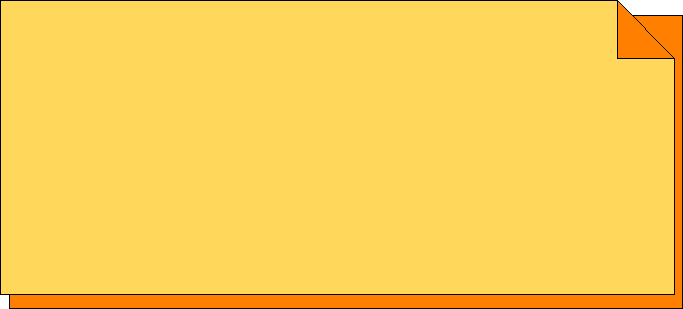 http://www.alukah.net/ publications_competitions/055511//#ixzz41XbIXNKm